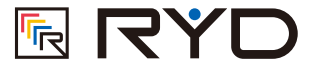 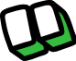 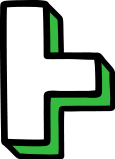 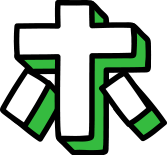 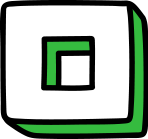 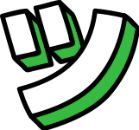 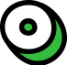 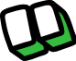 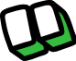 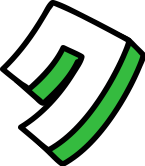 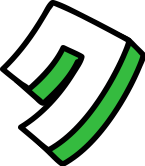 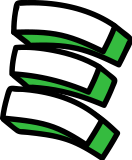 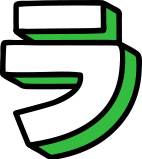 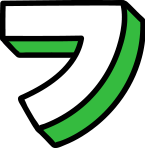 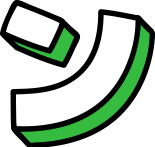 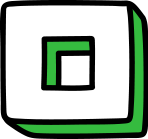 つく
だい
かい
第7回　あっちむいてホイ！ゲームを作ろう
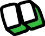 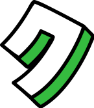 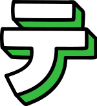 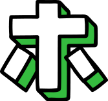 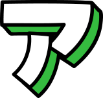 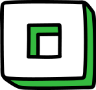 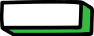 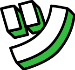 もくじ
目次
本日のミッション！
ロボットを組み立てよう！
プログラミングの準備
ロボットを動かそう！
ステップアップ！
チャレンジ！
ほんじつ
く
た
じゅんび
うご
ほんじつ
本日のミッション！
かだい
課題をクリアしよう！
つく
ミッション：あっちむいてホイ！ゲームを作ろう
ロボットが右・左のどちらを向くか当てよう！
みぎ
ひだり
む
む
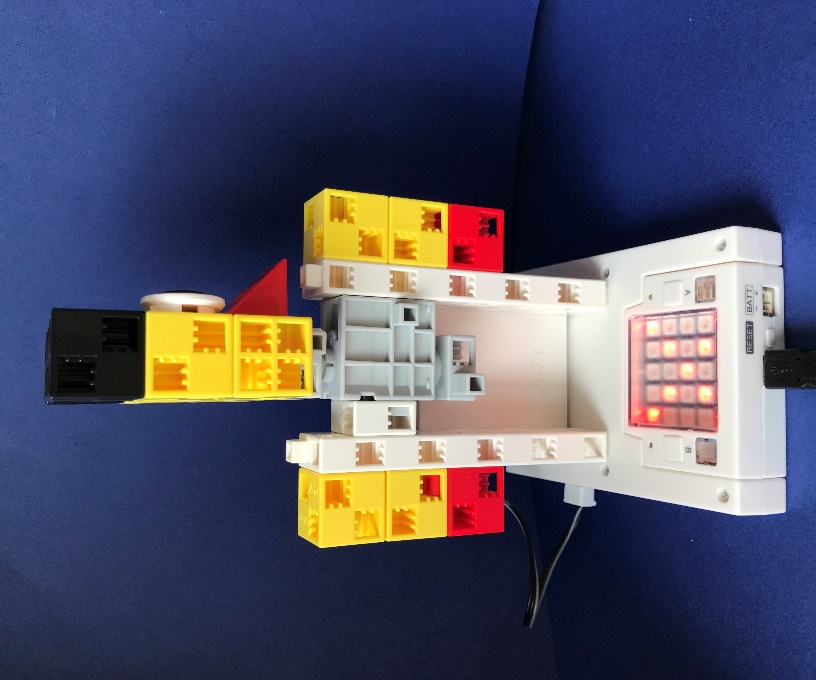 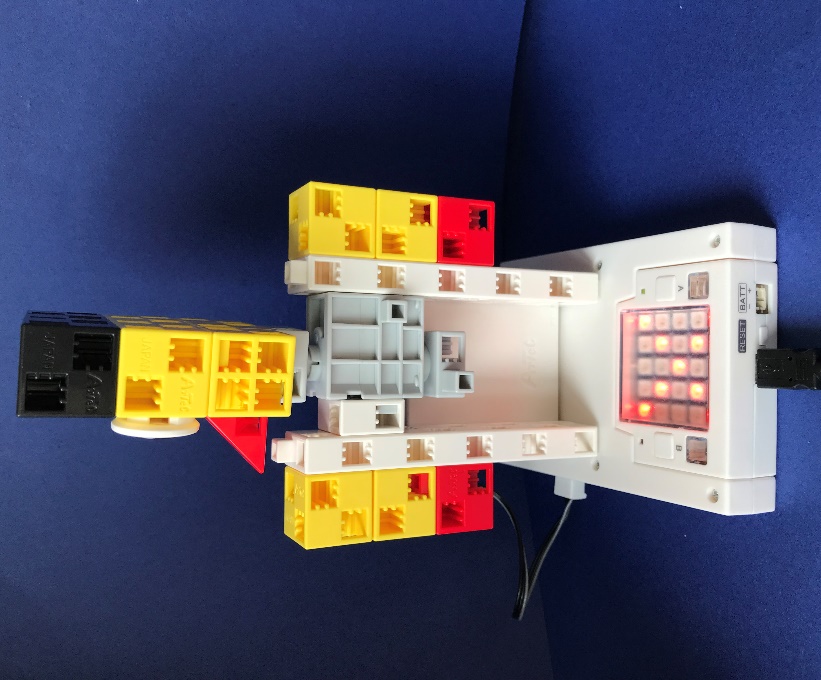 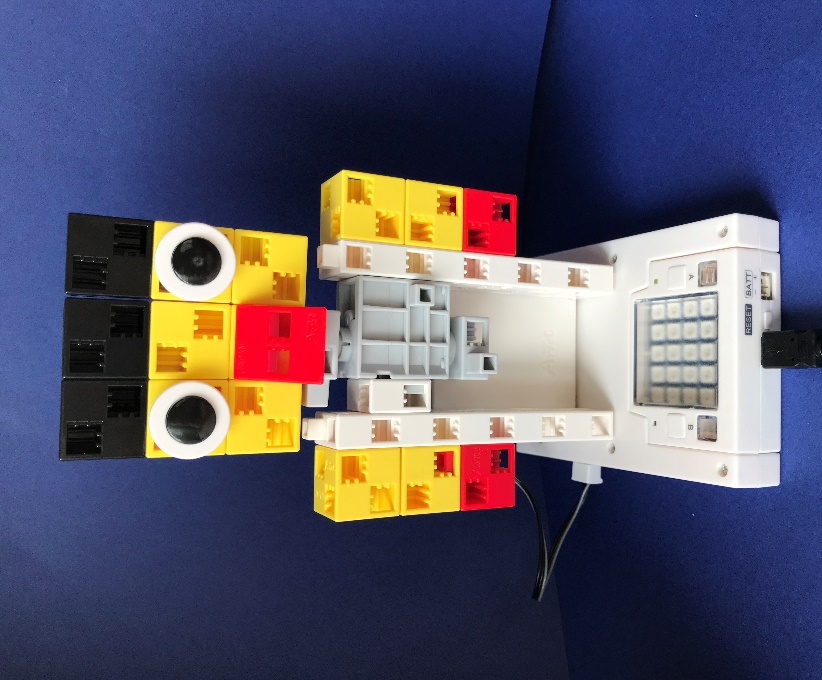 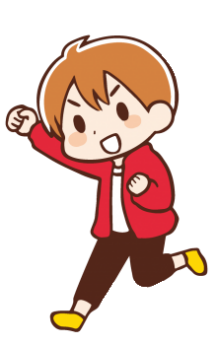 む
き
キミはA・Bのボタンで向きを決めるよ！
ロボットと勝負だ！
しょうぶ
た
く
ロボットを組み立てよう！
く
あ
つく
パーツを組み合わせてロボットを作ろう！
じゅんび
準備するパーツ
パーツの名前
必要な数
なまえ
ひつよう
かず
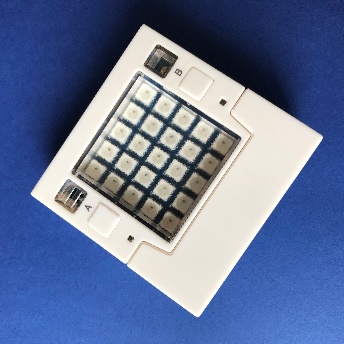 メインユニット
1
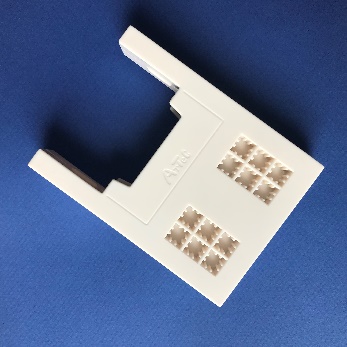 拡張ユニット
1
かくちょう
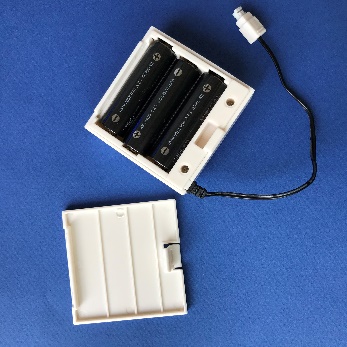 電池ボックス
1
でんち
※電池を入れてください。
い
でんち
じゅんび
準備するパーツ
パーツの名前
必要な数
なまえ
ひつよう
かず
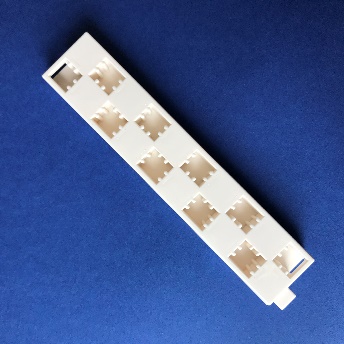 2
ステー
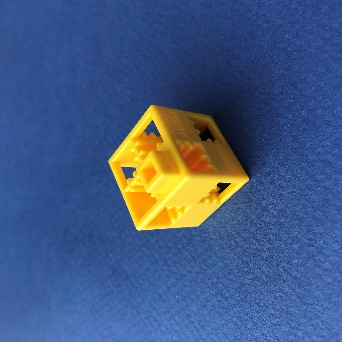 ブロック
　基本四角：黄
10
き
きほんしかく
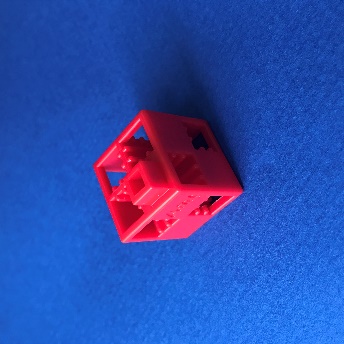 ブロック
　基本四角：赤
2
あか
きほんしかく
じゅんび
準備するパーツ
パーツの名前
必要な数
なまえ
ひつよう
かず
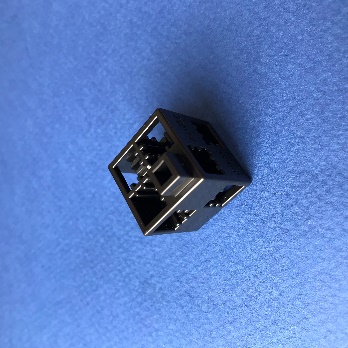 ブロック
　基本四角：黒
3
くろ
きほんしかく
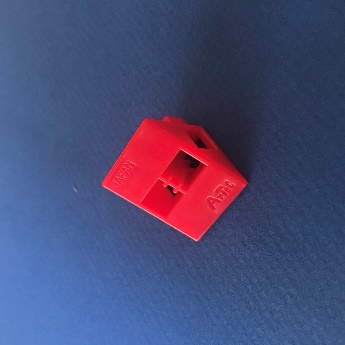 ブロック
　三角：赤
1
さんかく
あか
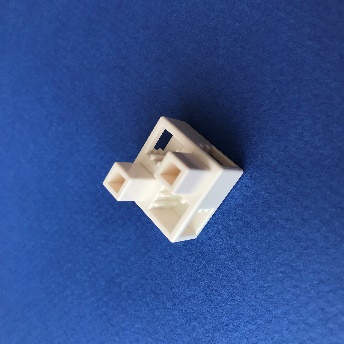 ブロック
　ハーフB：白
1
しろ
じゅんび
準備するパーツ
パーツの名前
必要な数
なまえ
ひつよう
かず
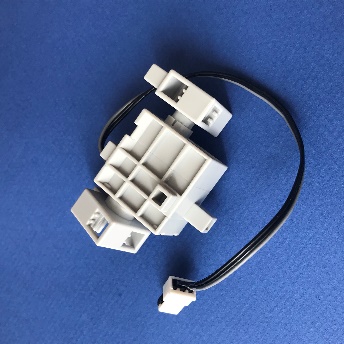 サーボモーター
1
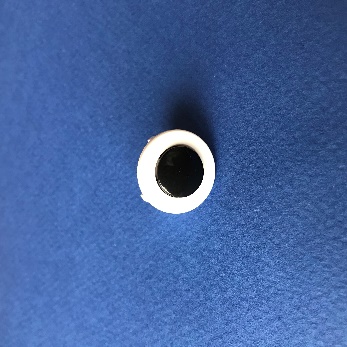 丸（目玉）
2
めだま
まる
じゅんび
準備するパーツ
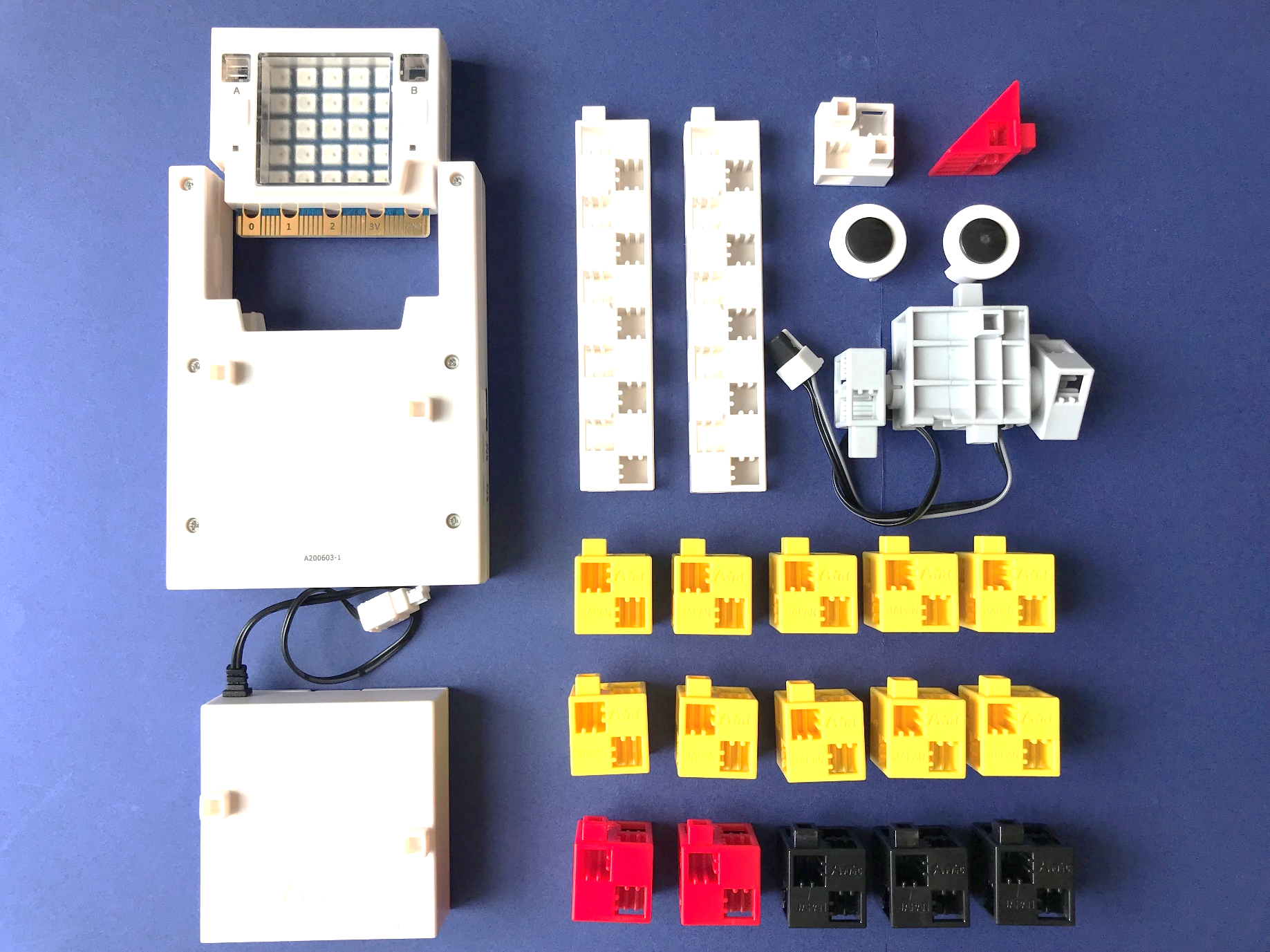 かた
つく
く
だいざ
た
組み立て方　① 台座を作る
メインユニットの保護キャップを外します。
はず
ほご
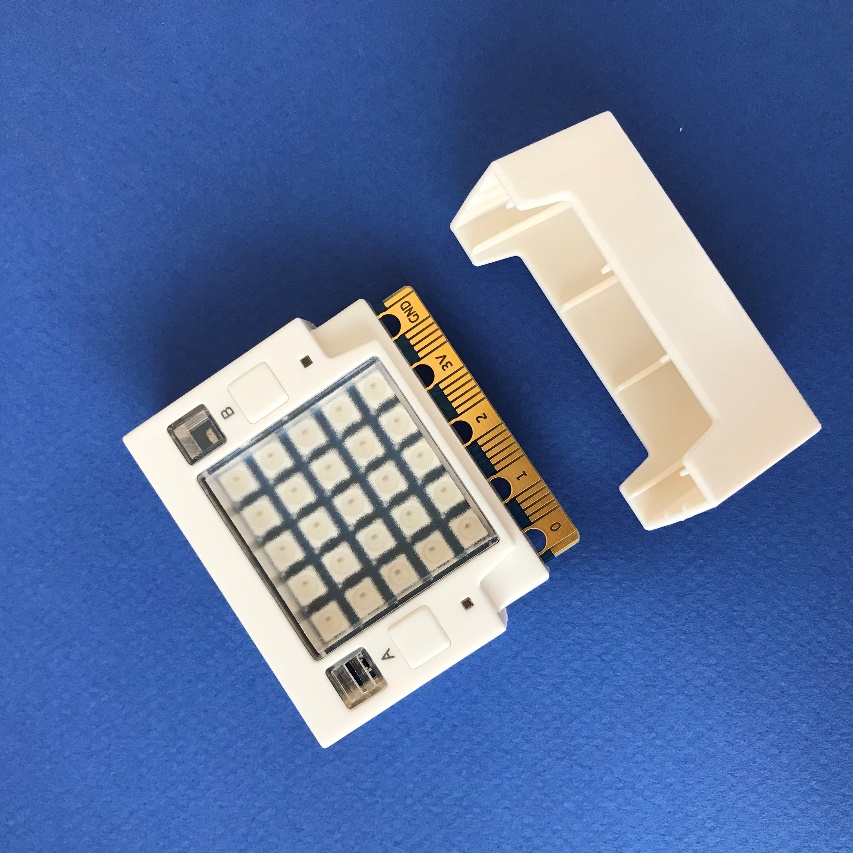 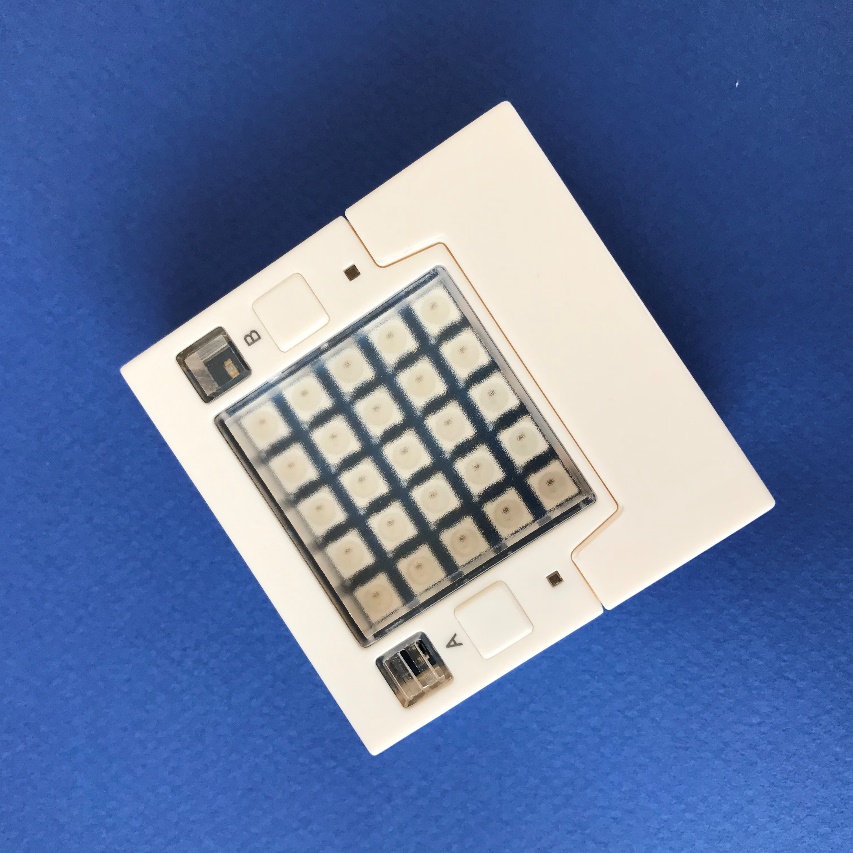 かた
つく
く
だいざ
た
組み立て方　① 台座を作る
拡張ユニットに挿し込みます。
こ
かくちょう
さ
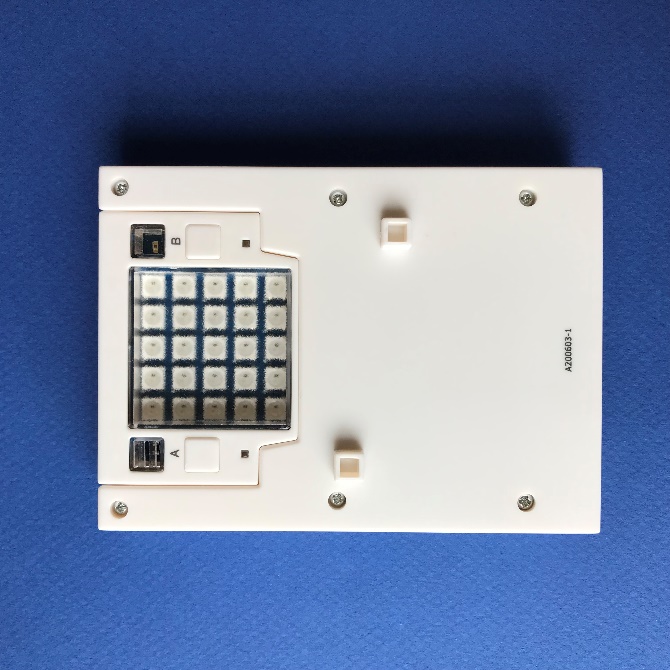 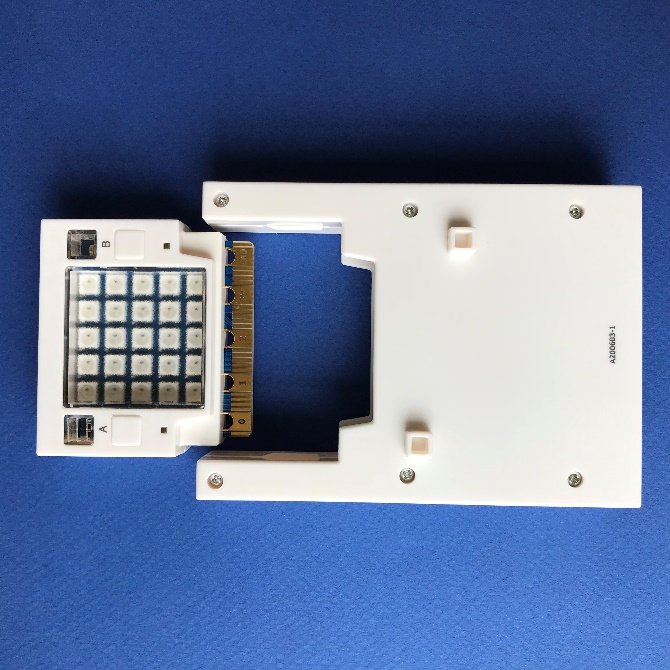 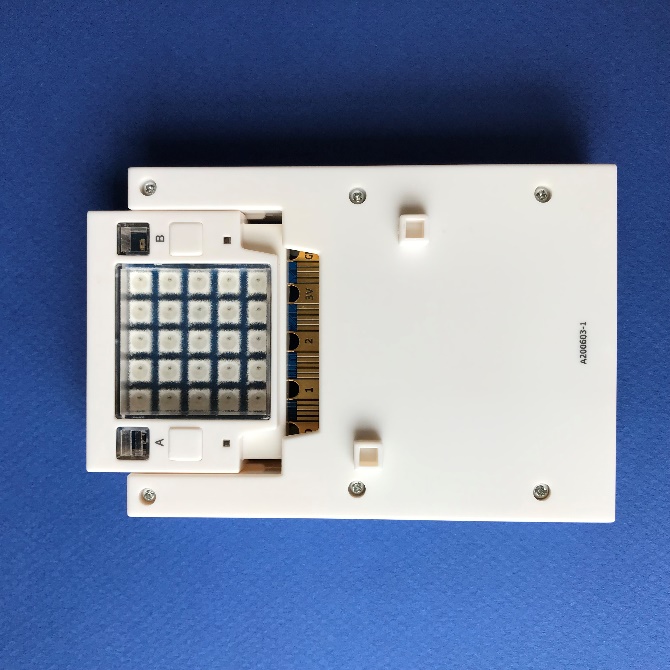 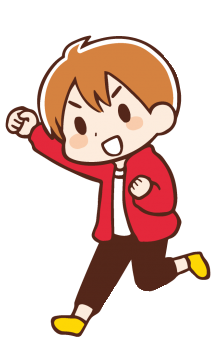 拡張ユニットの、突起がある方を表にして挿し込もう！
かくちょう
とっき
ほう
おもて
さ
こ
からだ
つく
かた
く
た
組み立て方　② ロボットの体を作る
ステーにハーフB：白のブロックを挿し込みます。
しろ
さ
こ
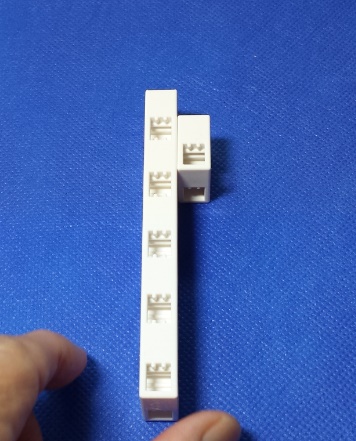 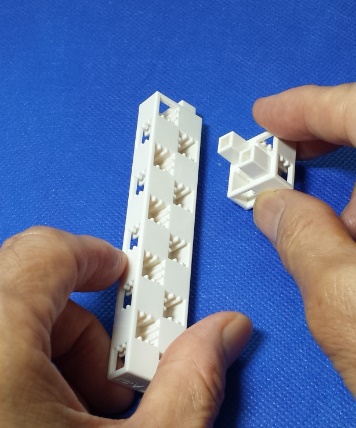 からだ
つく
かた
く
た
組み立て方　② ロボットの体を作る
サーボモーターとハーフB：白のブロックをつなげます。
しろ
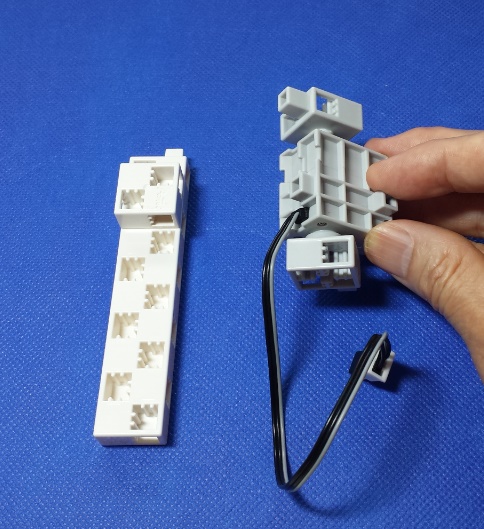 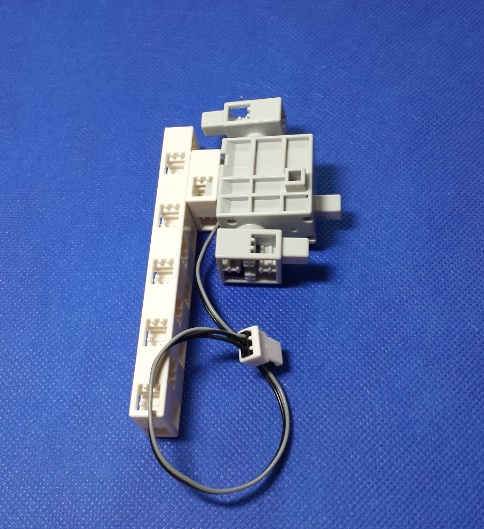 自由に回転する
かいてん
じゆう
動力側
（自由に回転しない）
どうりょくがわ
かいてん
じゆう
からだ
つく
かた
く
た
組み立て方　② ロボットの体を作る
サーボモーターとステーをつなげます。
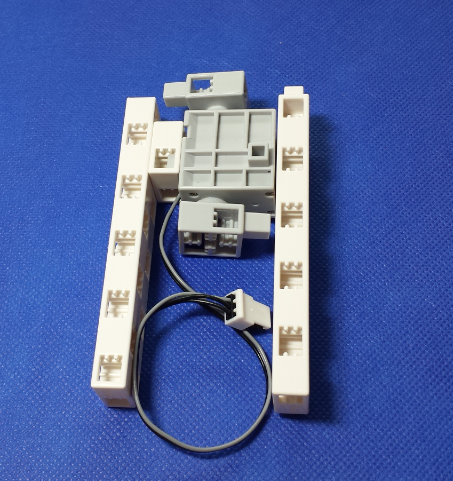 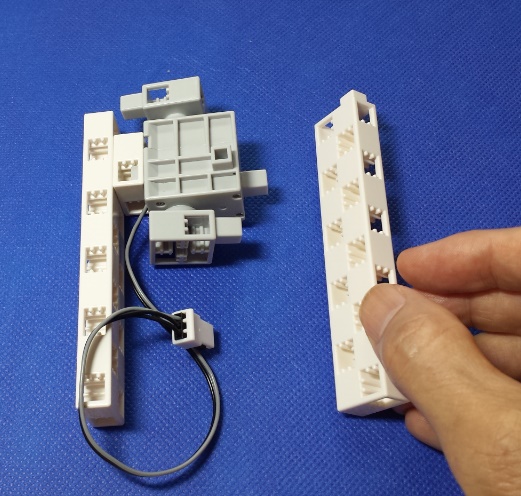 からだ
つく
かた
く
た
組み立て方　② ロボットの体を作る
台座に挿し込みます。
だいざ
こ
さ
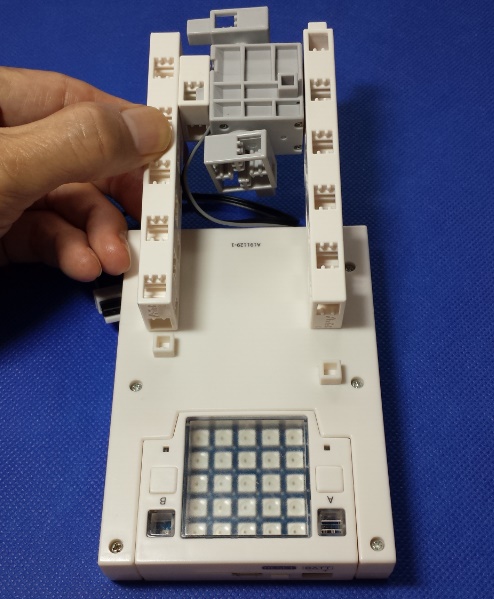 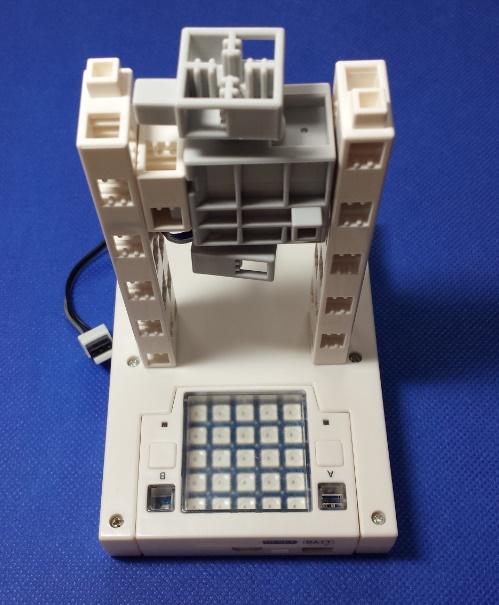 からだ
つく
かた
く
た
組み立て方　② ロボットの体を作る
腕を作ります。基本四角：赤、黄のブロックを組み合わせます。
うで
きほんしかく
あか
き
く
あ
つく
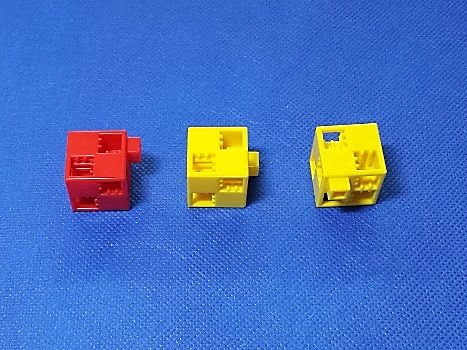 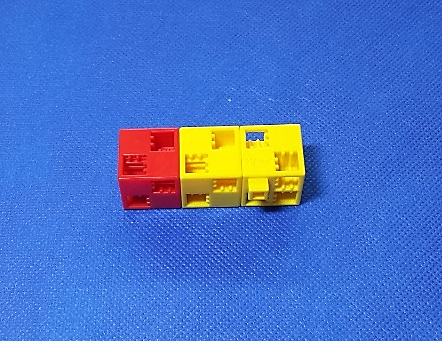 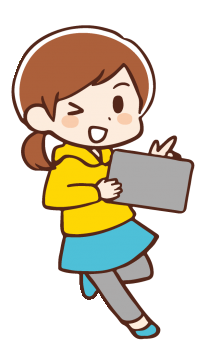 突起の向きに注意しよう！
む
ちゅうい
とっき
からだ
つく
かた
く
た
組み立て方　② ロボットの体を作る
基本四角：黄のブロックをステーに挿し込みます。
さ
こ
きほんしかく
き
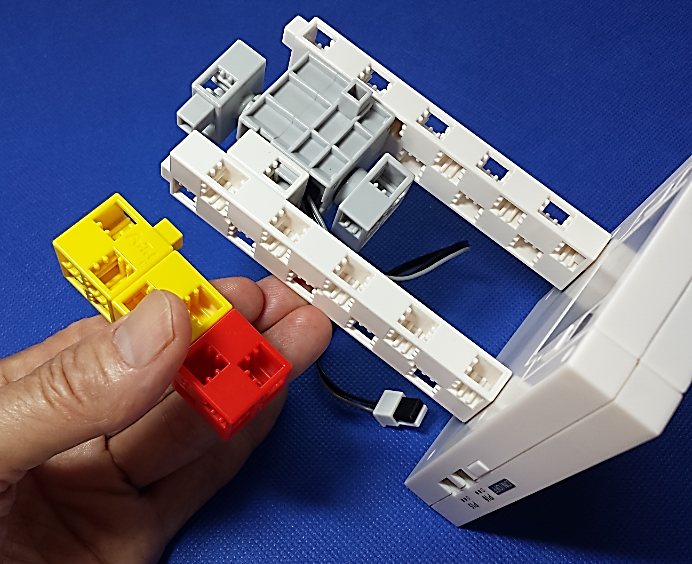 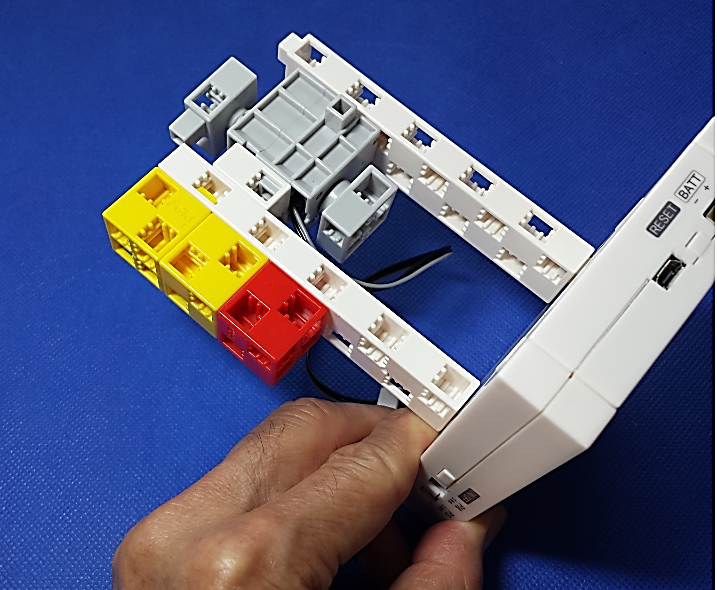 からだ
つく
かた
く
た
組み立て方　② ロボットの体を作る
もう一方の腕を作ります。基本四角：赤、黄のブロックを組み合わせます。
うで
きほんしかく
あか
き
く
あ
いっぽう
つく
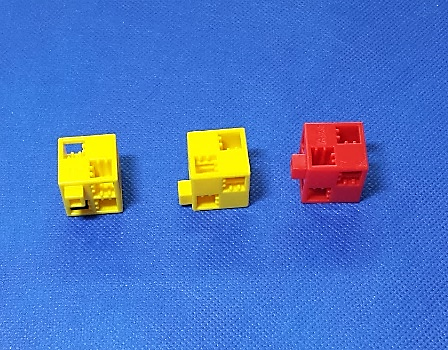 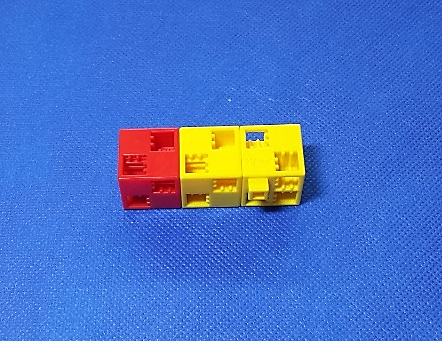 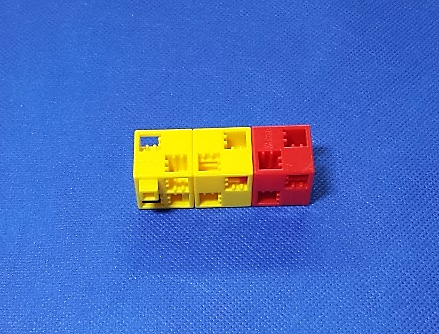 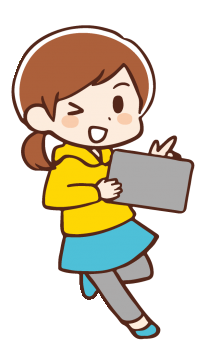 突起の向きに注意しよう！
む
ちゅうい
とっき
からだ
つく
かた
く
た
組み立て方　② ロボットの体を作る
基本四角：黄のブロックをステーに挿し込みます。
さ
こ
きほんしかく
き
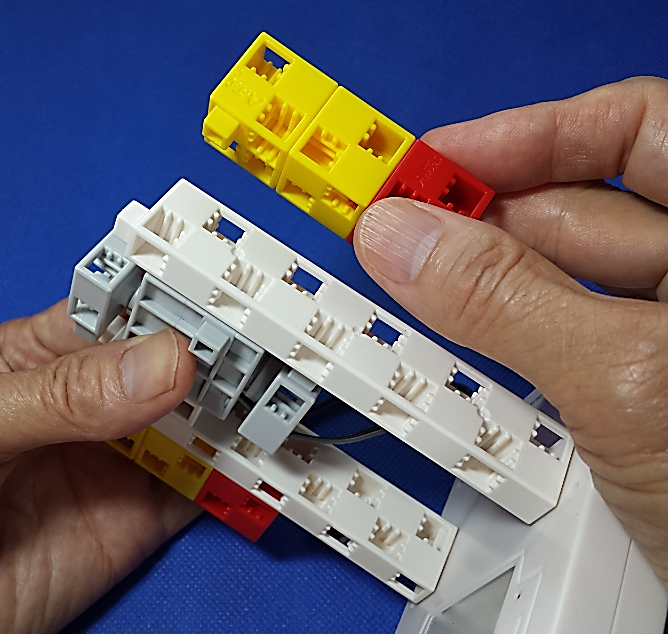 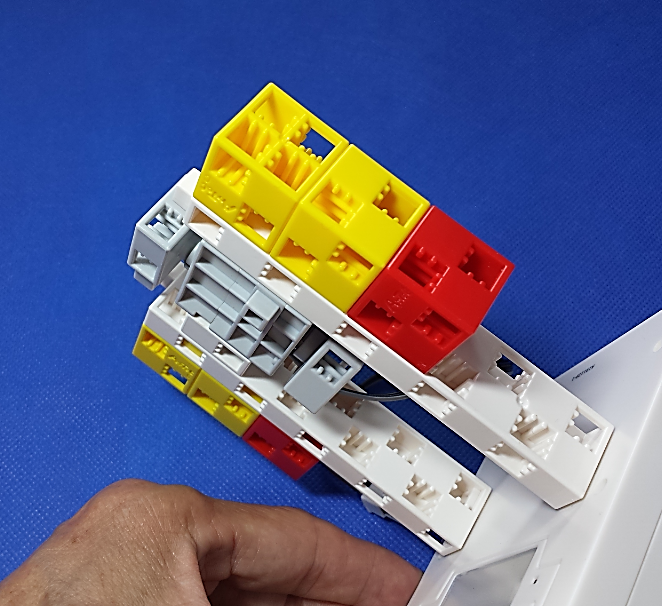 かお
つく
かた
く
た
組み立て方　③ ロボットの顔を作る
基本四角：黄、黒のブロックを組み合わせます。
きほんしかく
き
くろ
く
あ
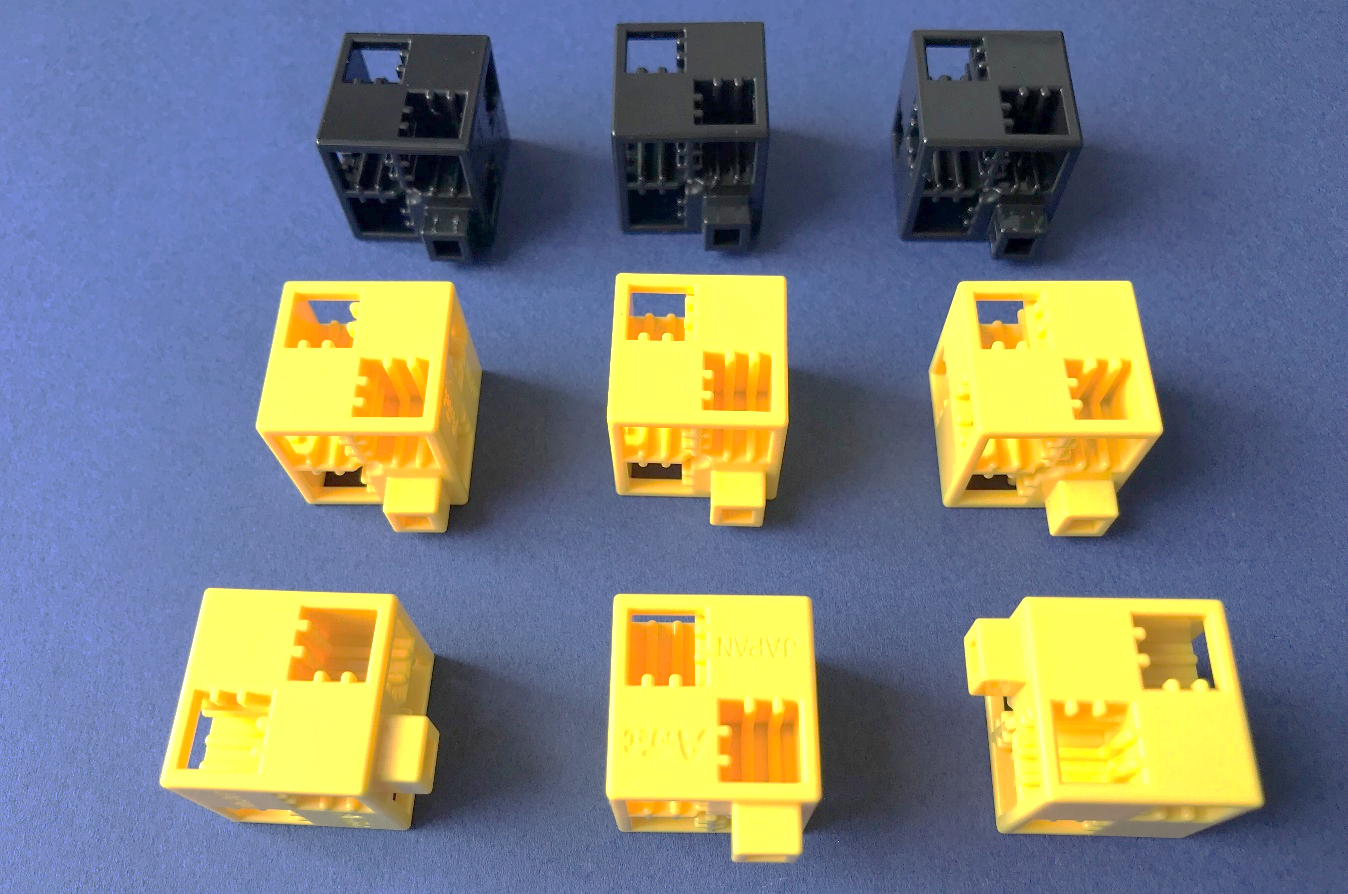 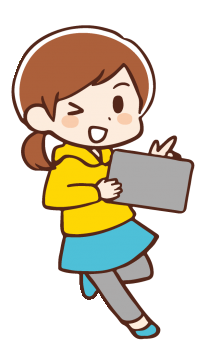 突起の向きに注意しよう！
む
ちゅうい
とっき
かお
つく
かた
く
た
組み立て方　③ ロボットの顔を作る
3つのパーツを合わせます。
あ
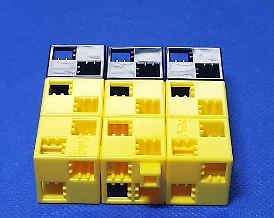 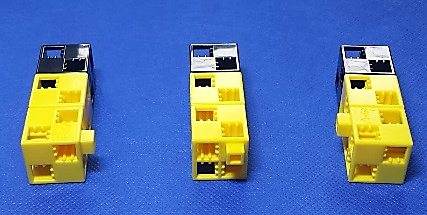 かお
つく
かた
く
た
組み立て方　③ ロボットの顔を作る
丸（目玉）と三角：赤のブロックを挿し込みます。
まる
めだま
さんかく
あか
さ
こ
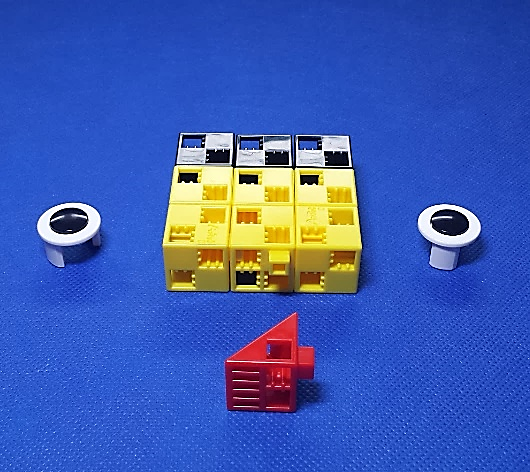 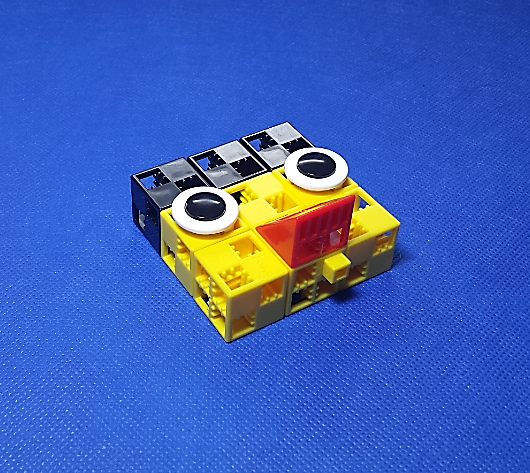 かお
つく
かた
く
た
組み立て方　③ ロボットの顔を作る
体と頭を組み合わせます。
からだ
あたま
く
あ
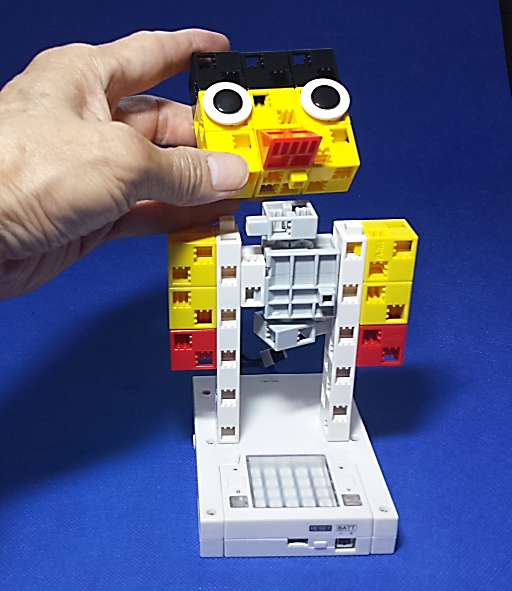 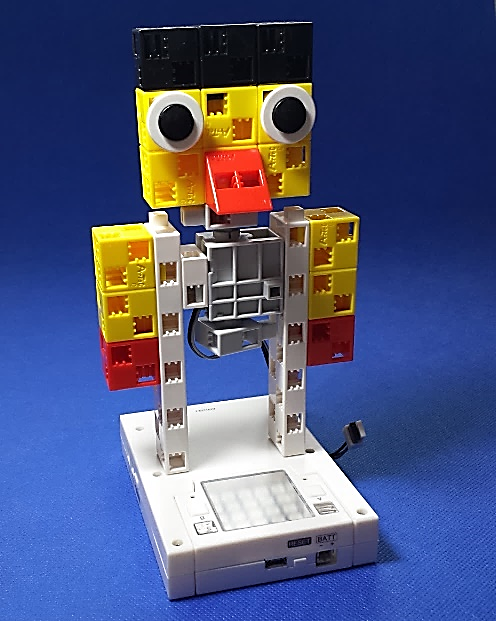 でんち
かた
せつぞく
く
た
組み立て方　③ 電池ボックスを接続する
電池ボックスをステーと組み合わせます。
でんち
く
あ
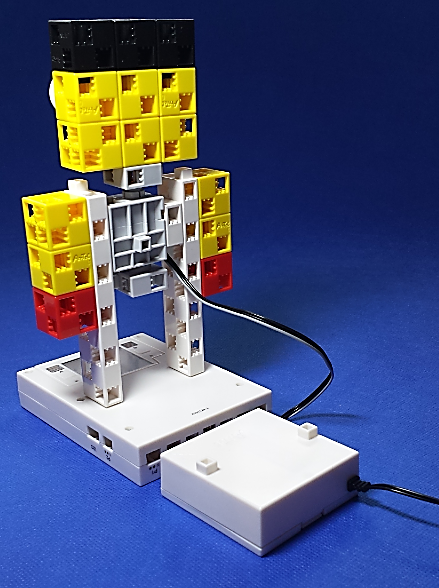 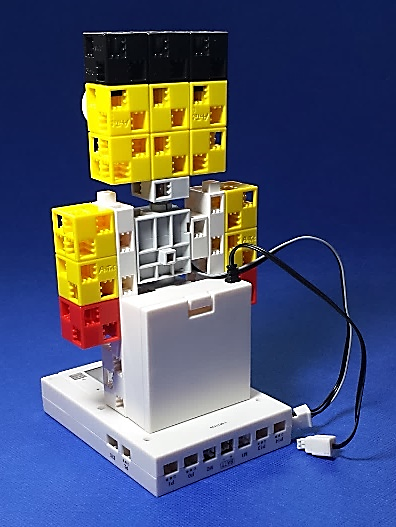 でんち
かた
せつぞく
く
た
組み立て方　③ 電池ボックスを接続する
電池ボックスと拡張ユニットを接続します。
でんち
かくちょう
せつぞく
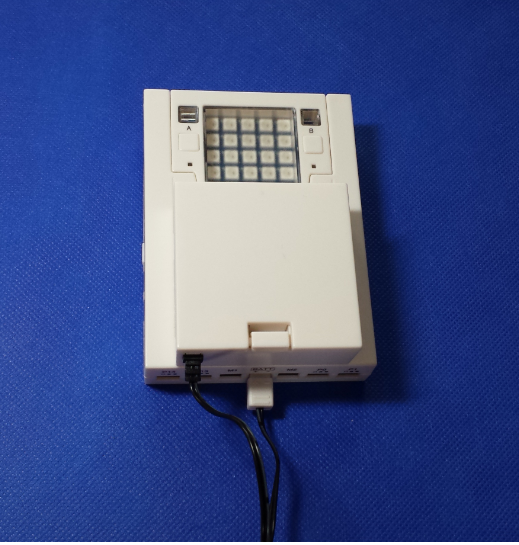 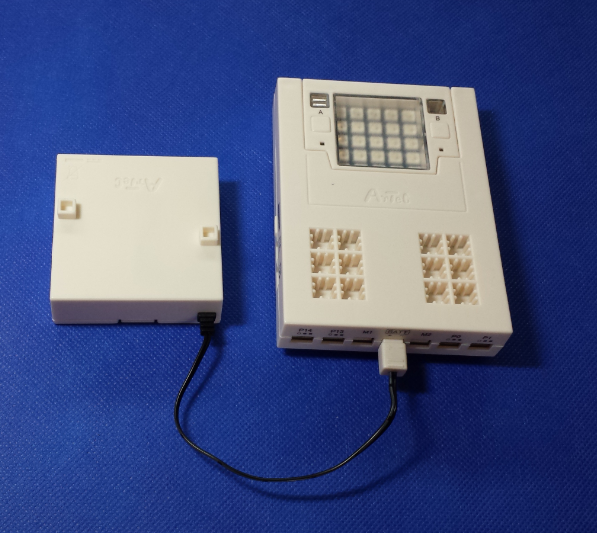 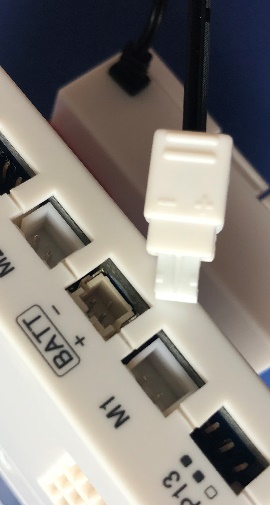 ＋と－の向きを
間違えないように気を付けよう！
プラス
マイナス
む
まちが
き
つ
せつぞく
かく
かた
く
た
組み立て方　④ 各ケーブルを接続する
各パーツのケーブルを、拡張ユニットに接続します。
かく
かくちょう
せつぞく
電池ボックス…BATT
サーボモーター…P16
でんち
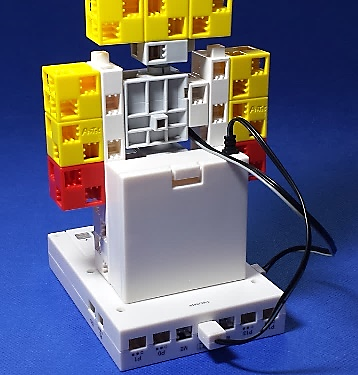 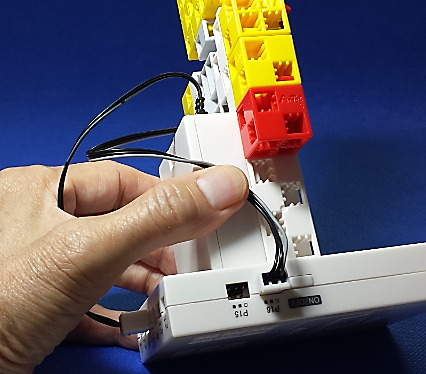 P16
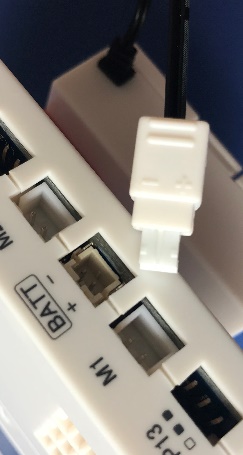 BATT
＋と－の向きを
間違えないように気を付けよう！
プラス
マイナス
む
まちが
き
つ
かた
かんせい
く
た
組み立て方　完成
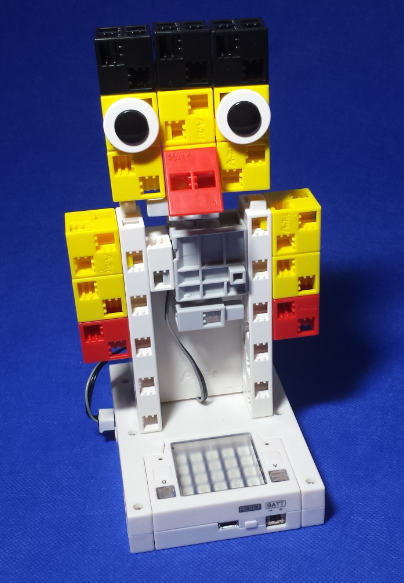 じゅんび
プログラミングの準備
パソコンとつなげよう
USBケーブルでパソコンとつなげます。
ユーエスビー
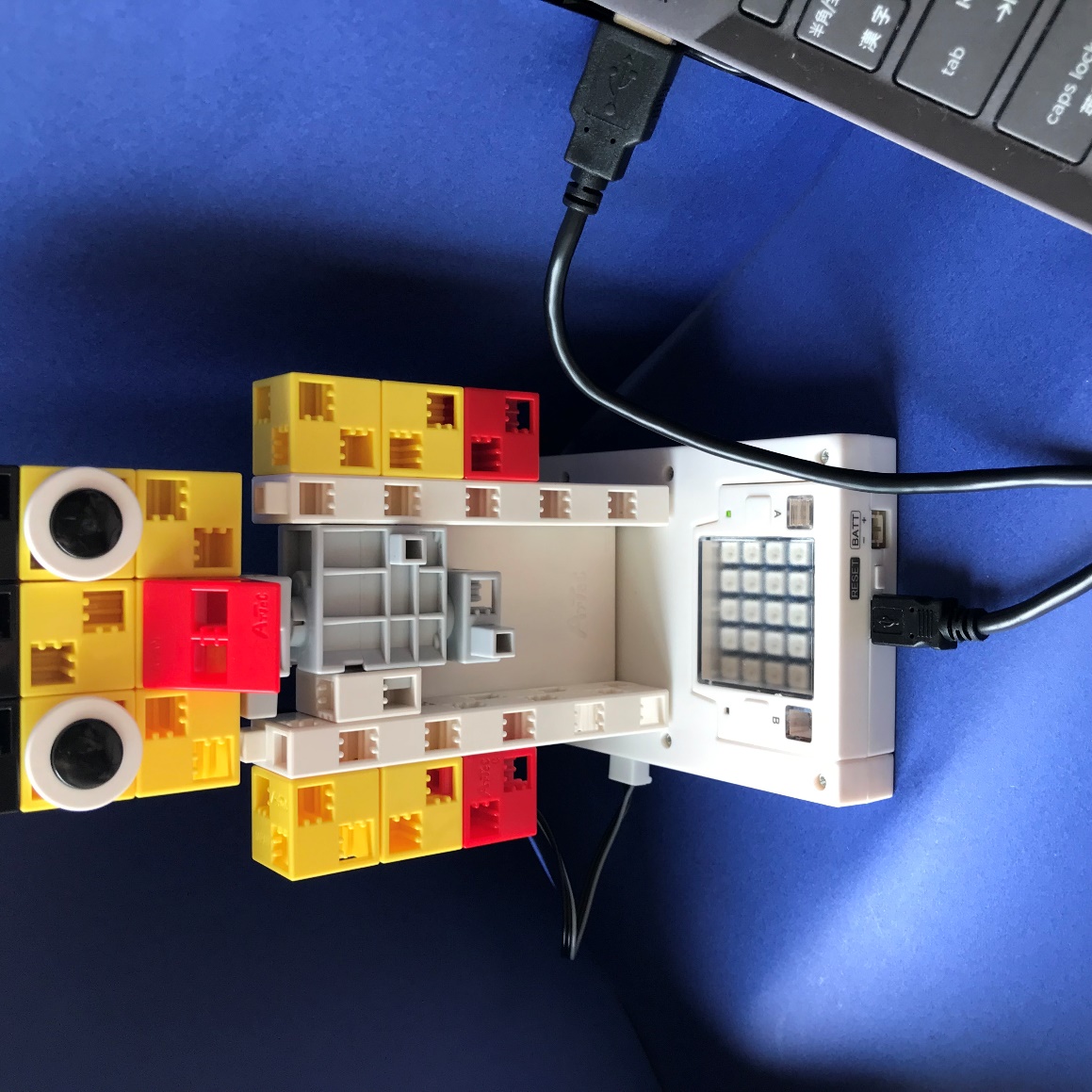 きどう
スタデュイーノ：ビット
Studuino:bitを起動しよう
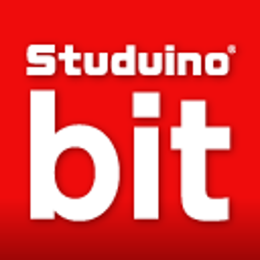 パソコンのデスクトップにある
「studuino-bit」のアイコンをダブルクリックしよう！
studuino-bit
スタデュイーノ：ビット
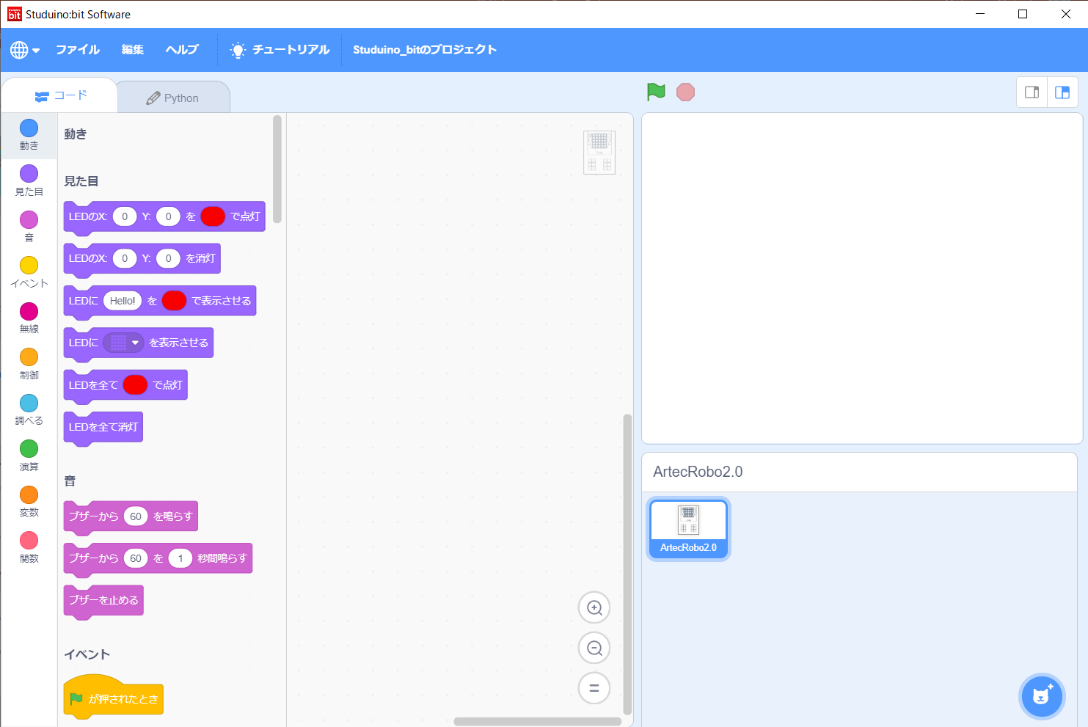 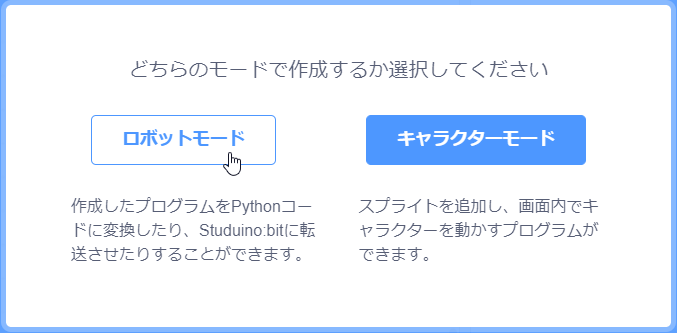 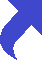 せんたく
ロボットモードを選択します。
Studuino:bitが起動します。
スタデュイーノ：ビット
きどう
せつぞく
スタデュイーノ：ビット
Studuino:bitとメインユニットを接続しよう
スタデュイーノ：ビット
へんしゅう
せつぞく
えら
Studuino:bitの「編集」から「接続」を選びます。
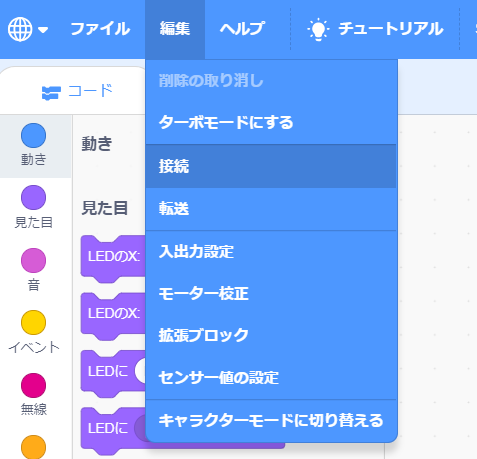 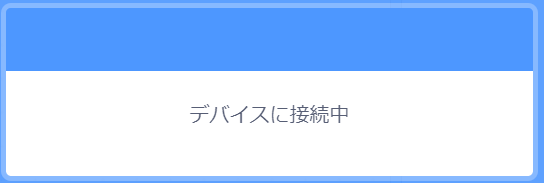 センサーボードが
表示されます。
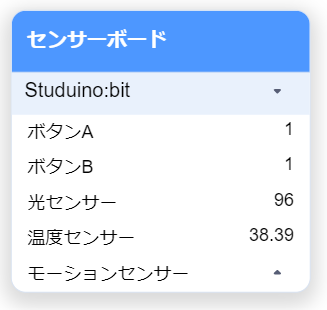 センサーボードには
装置の値が表示されるよ。
ひょうじ
そうち
あたい
ひょうじ
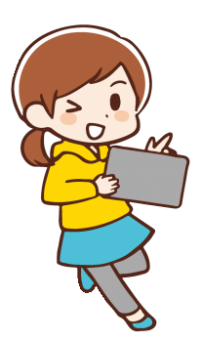 にゅうしゅつりょくせってい
入出力設定をしよう
にゅうしゅつりょくせってい
スタデュイーノ：ビット
へんしゅう
えら
Studuino:bitの「編集」から「入出力設定」を選びます。
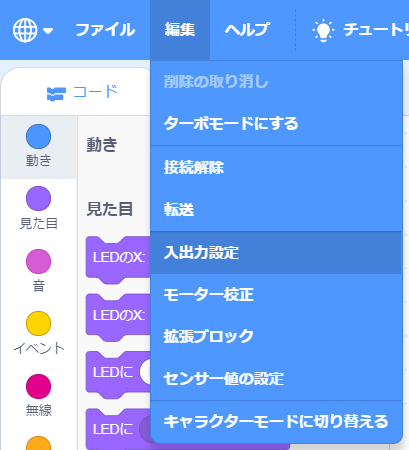 プログラムを作る前に、拡張ユニットの、
どこに、何が接続されたかを設定するよ！
つく
まえ
かくちょう
せつぞく
せってい
なに
入力（INPUT）：
　ロボットが指令を受けとるセンサーを指定します。
出力（OUTPUT）：
　指令を基にロボットを動かすパーツを指定します。
にゅうりょく
インプット
しれい
う
してい
しゅつりょく
アウトプット
もと
うご
してい
しれい
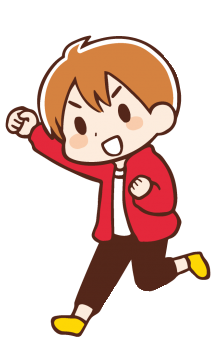 にゅうしゅつりょくせってい
入出力設定をしよう
入力、出力それぞれパーツを選択して、OKボタンを押します。
にゅうりょく
しゅつりょく
せんたく
お
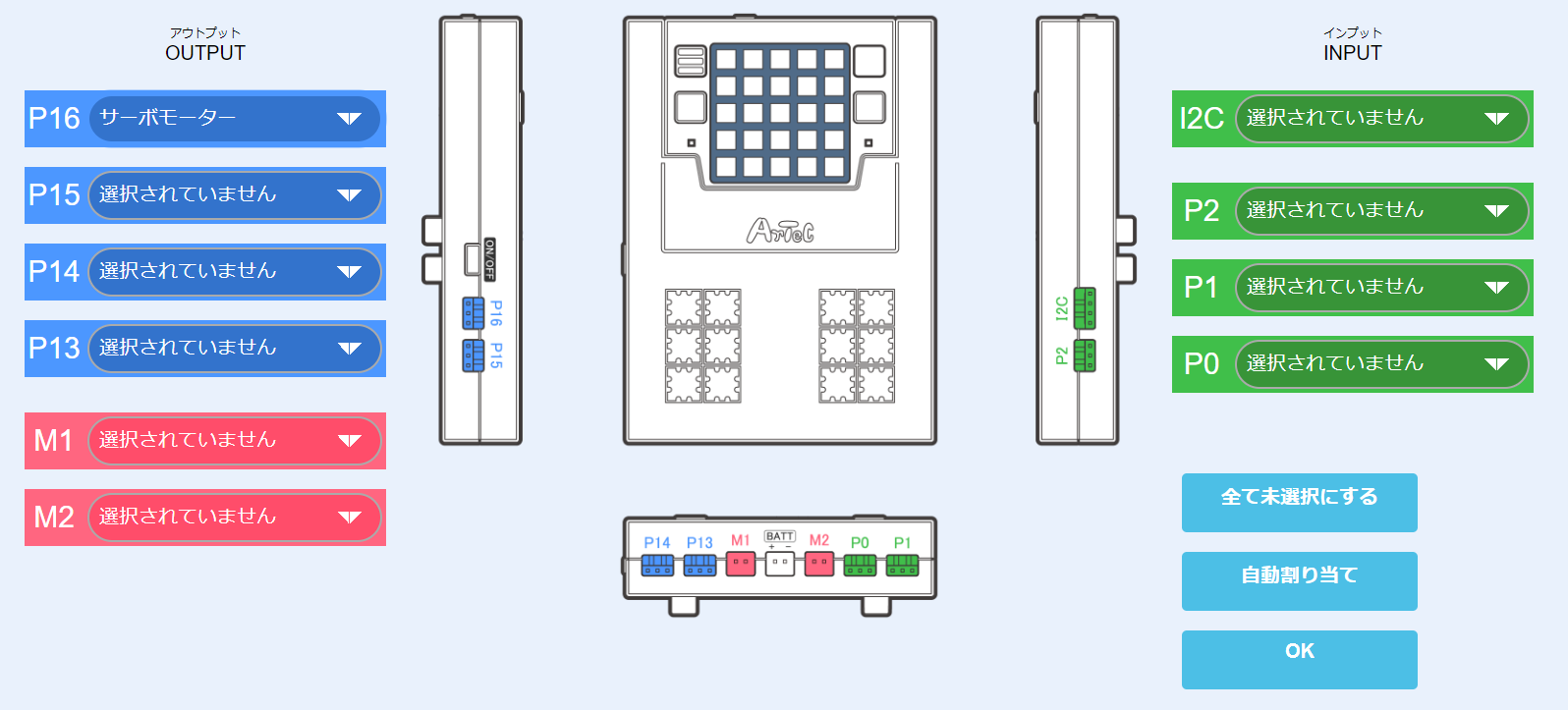 出力：P16…サーボモーター
しゅつりょく
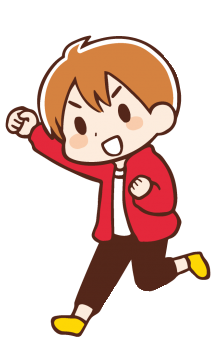 こんかい
にゅうりょく
今回、入力パーツはないよ。
出力にはP16にサーボモーターを接続したね！
しゅつりょく
せつぞく
うご
ロボットを動かそう！
おぼ
めいれい
命令をアーテックロボに覚えさせよう！
つく
あっちむいてホイ！を作るには？
どんな順番で命令をすればいいか、考えてみよう！
めいれい
じゅんばん
かんが
１．ロボットの動く方向を設定する
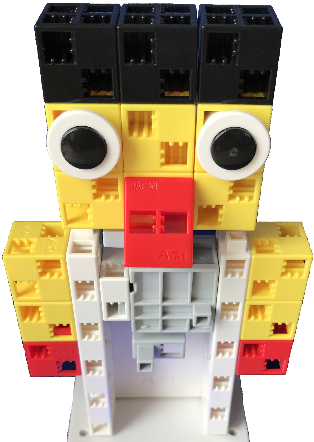 せってい
ほうこう
うご
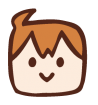 ランダムに動くよう、乱数を使おう！
らんすう
うご
つか
２．人間が指す方向を選べるようにする
にんげん
さ
ほうこう
えら
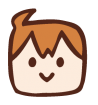 A
B
A、Bのボタンで選べるようにしよう！
えら
３．正解、不正解を判断する
ふせいかい
はんだん
せいかい
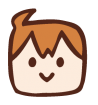 結果をLEDパネルに表示しよう！
ひょうじ
けっか
ひょうじ
む
ほうこう
ロボットが向く方向を表示しよう
乱数を使って、ロボットが向く方向を決め、LEDに表示しよう！
らんすう
つか
む
ほうこう
き
ひょうじ
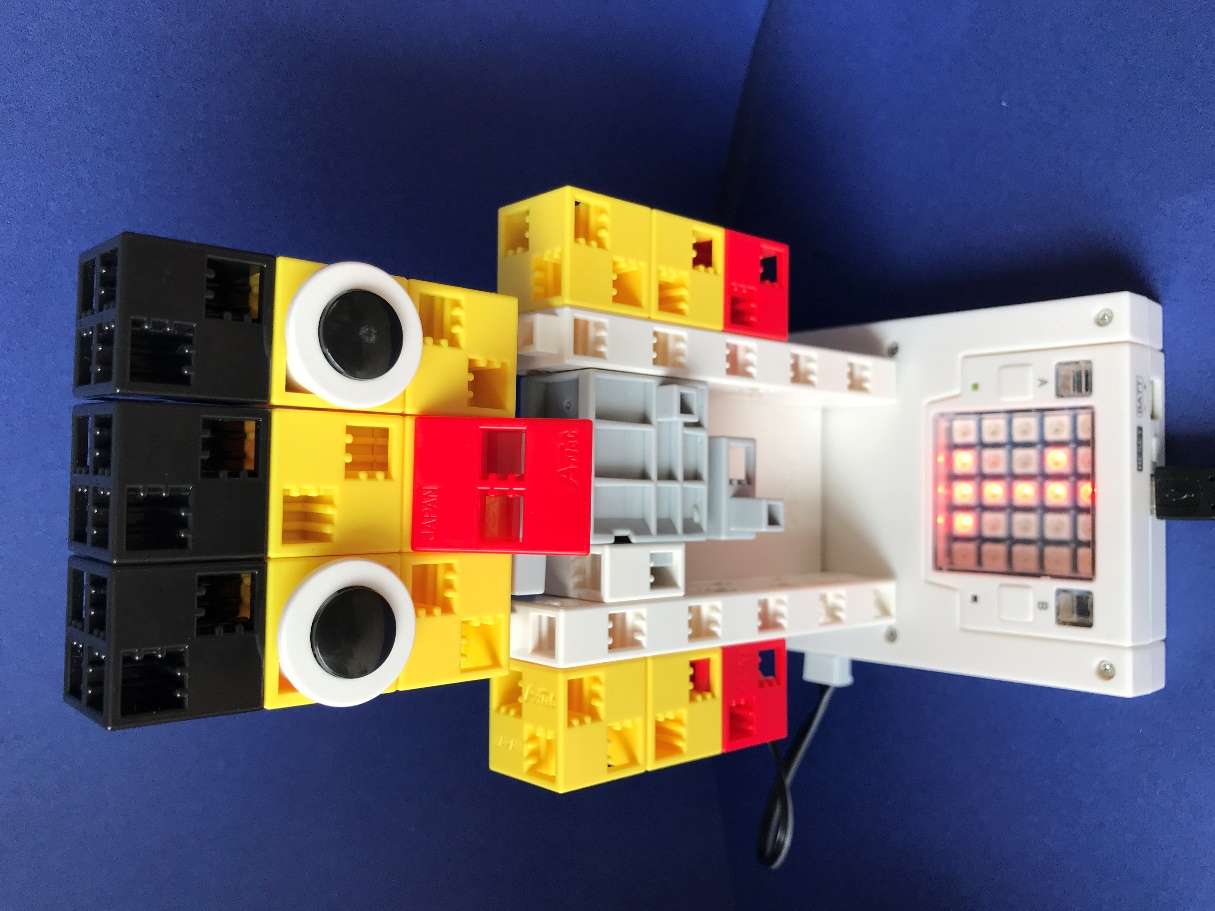 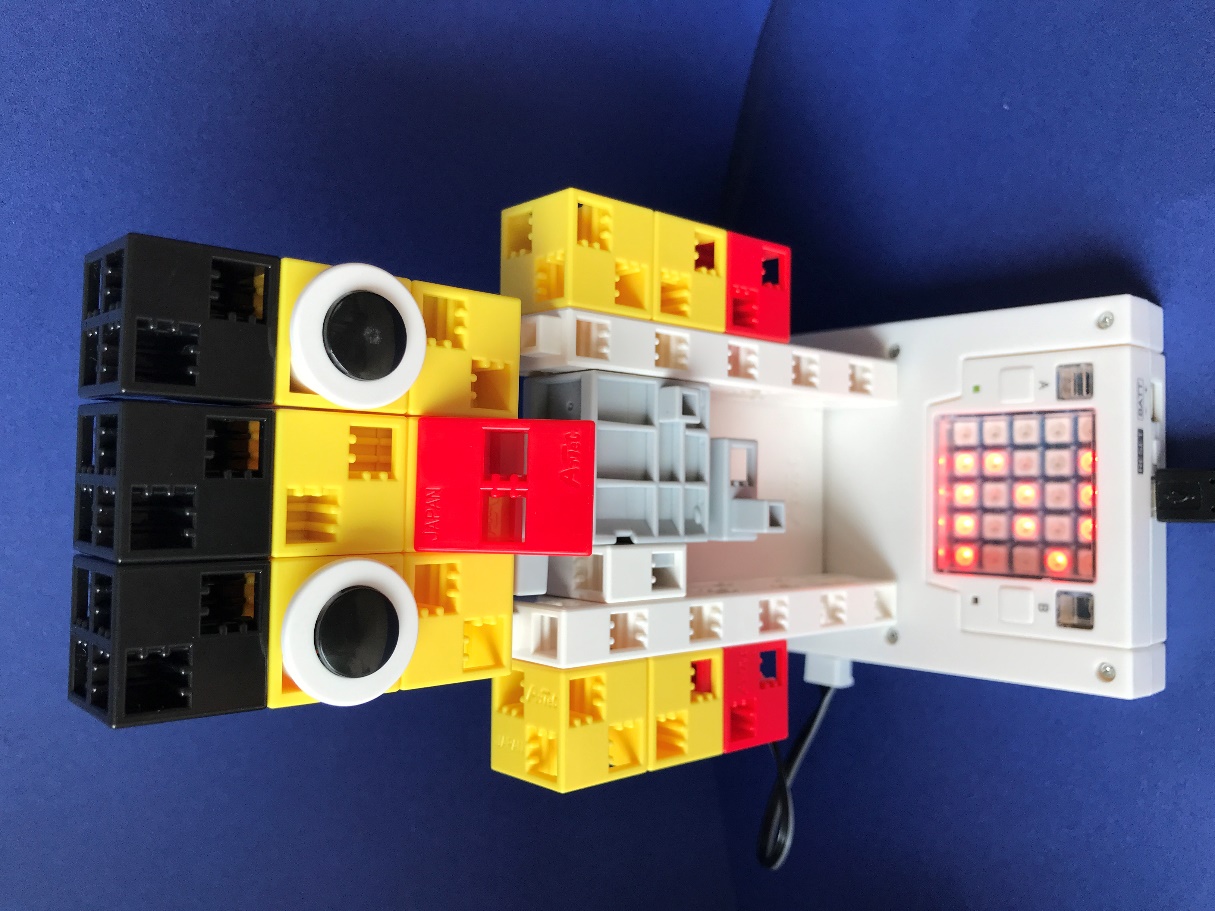 ひょうじ
む
ほうこう
ロボットが向く方向を表示しよう
ロボットが向く方向を保存する「変数」を準備しよう
む
ほうこう
ほぞん
へんすう
じゅんび
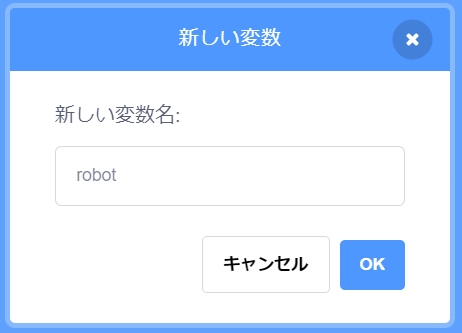 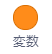 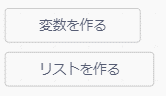 「変数」から「変数を作る」を選ぶ。
へんすう
へんすう
つく
えら
新しい変数名に、
変数の名前「robot」を入力して、OKを押す。
あたら
へんすうめい
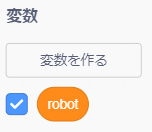 お
にゅうりょく
へんすう
なまえ
ひょうじ
む
ほうこう
ロボットが向く方向を表示しよう
ロボットが向く方向（数字）を何度もLEDに表示させよう
む
ほうこう
すうじ
なんど
ひょうじ
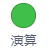 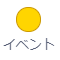 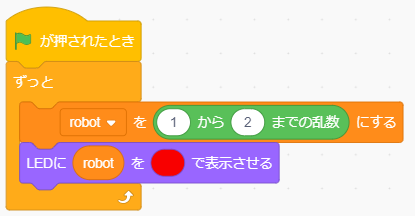 「イベント」から　　　　　を選ぶ。
えら
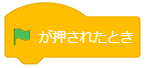 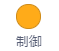 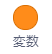 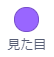 「変数」から　　　　　　　　を選び、
「演算」から　　　　　　　　を入れて、範囲を「1から2」に変更する。
へんすう
えら
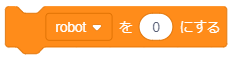 「見た目」から　　　　　　　　　を選び、
「変数」から　　を入れて　　　　　　　　　　にする。
め
み
えら
えんざん
はんい
へんこう
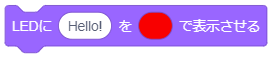 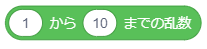 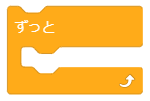 「制御」から　　　　　を選ぶ。
えら
せいぎょ
へんすう
い
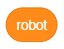 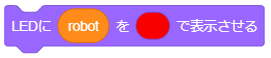 ひょうじ
む
ほうこう
ロボットが向く方向を表示しよう
プログラムをパソコンに保存しよう！
ほぞん
ファイル　　→　「コンピュータに保存する」を選択する
ほぞん
せんたく
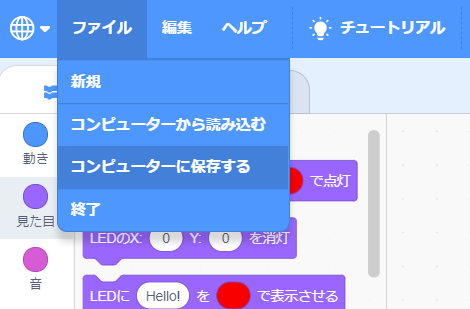 ひょうじ
む
ほうこう
ロボットが向く方向を表示しよう
ファイル名を「（自分の名前）0701ロボットのほうこうをひょうじ」にして
　　　　　　　　　　　　　　　　　　　　　　　「保存」ボタンを押す。
めい
じぶん
なまえ
ほぞん
お
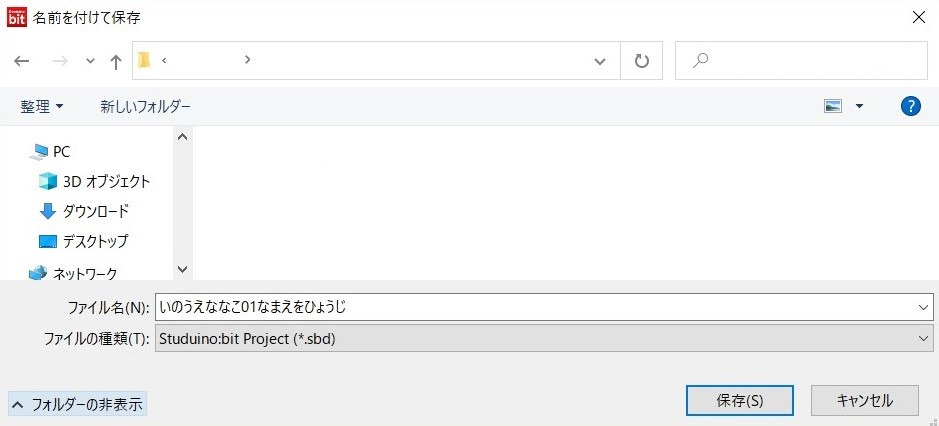 いのうえななこ0701ロボットのほうこうをひょうじ
ひょうじ
む
ほうこう
ロボットが向く方向を表示しよう
プログラムを動かそう！
うご
studuino-bit の　　を押し、プログラムが動くか確かめよう！
うご
たし
お
スタデュイーノ：ビット
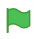 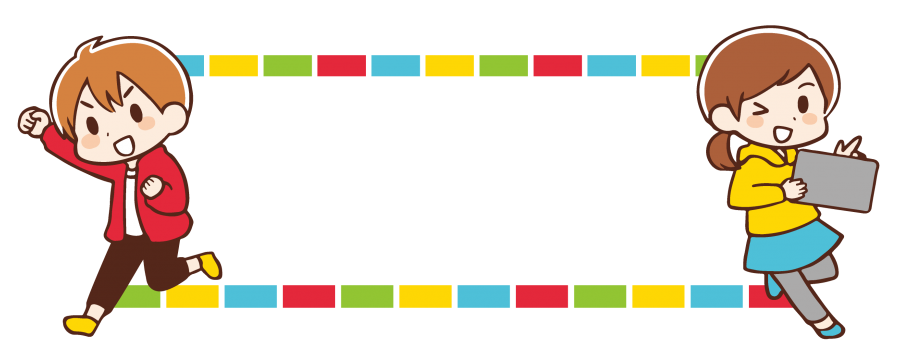 命令通りに動いたかな？
うご
めいれいどお
にんげん
さ
ほうこう
ひょうじ
人間が指す方向を表示しよう
音がなったら、人間が指す方向をA・Bボタンで決めよう。
　　　　　　　　　　　　　　　　　　LEDに青色で表示しよう。
おと
にんげん
さ
き
ほうこう
あおいろ
ひょうじ
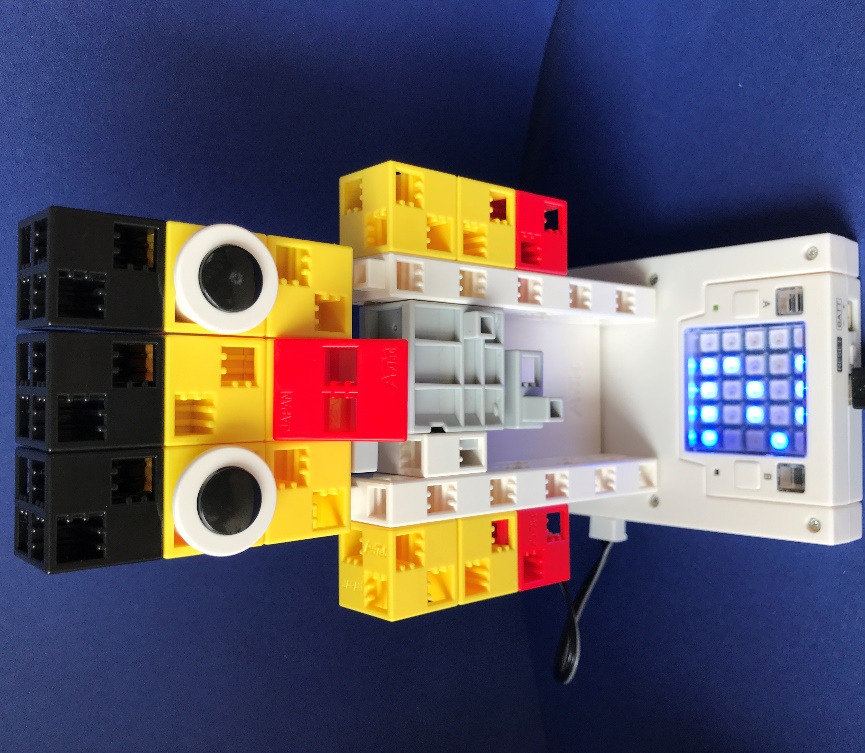 押したボタンの種類にあわせて、
1か2を表示する。
しゅるい
お
ひょうじ
先程作った0701のプログラムを改造して作ろう！
さきほど つく
かいぞう
つく
プログラムを保存しよう！（ファイル名：「（自分の名前）0702にんげんがさすほうこう」）
ほぞん
めい
じぶん
なまえ
にんげん
さ
ほうこう
ひょうじ
人間が指す方向を表示しよう
音を鳴らすプログラム（関数）を作ろう！
かんすう
おと
な
つく
「関数」から「ブロックを作る」を選び、
「音を鳴らす」という名前の関数を作る。
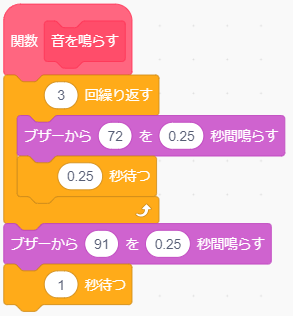 かんすう
つく
えら
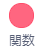 おと
な
なまえ
かんすう
つく
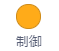 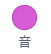 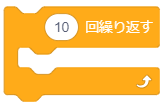 「制御」から　　　　　　を選び、
「3回」に変更する。
えら
せいぎょ
かい
へんこう
「音」から　　　　　　　　　を選び、「72を0.25秒間鳴らす」に変更する。
びょうかん な
えら
へんこう
おと
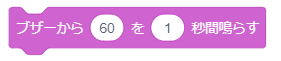 「制御」から　　　　　を選び、「0.25秒」に変更する。
えら
せいぎょ
びょう
へんこう
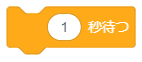 にんげん
さ
ほうこう
ひょうじ
人間が指す方向を表示しよう
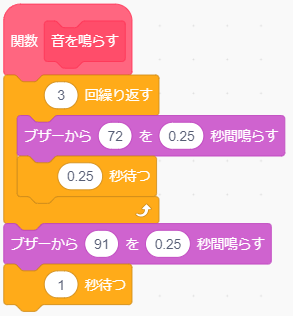 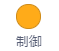 「音」から　　　　　　　　　を選び、
「91を0.25秒間鳴らす」に変更する。
えら
おと
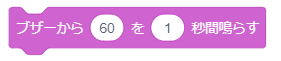 びょうかん な
へんこう
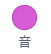 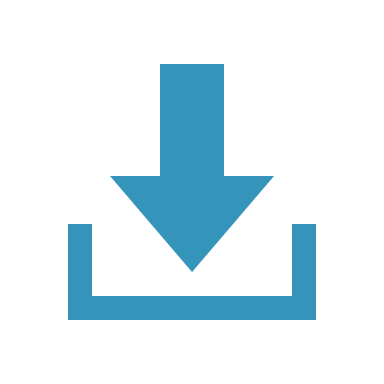 「制御」から　　　　　を選び、
「0.25秒」に変更する。
えら
せいぎょ
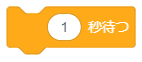 音にはそれぞれ
番号がついているよ！
鍵盤をクリックすると
音を確認・選択できるよ！
おと
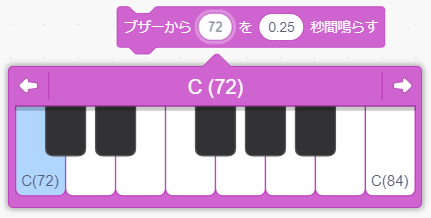 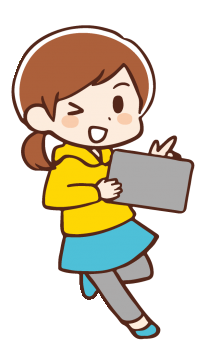 びょう
へんこう
ばんごう
保存
ほぞん
けんばん
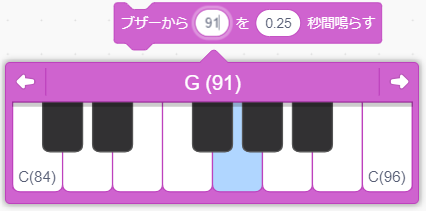 かくにん
おと
せんたく
にんげん
さ
ほうこう
ひょうじ
人間が指す方向を表示しよう
人間が指す方向を保存する「変数」を準備しよう
にんげん
さ
ほぞん
へんすう
じゅんび
ほうこう
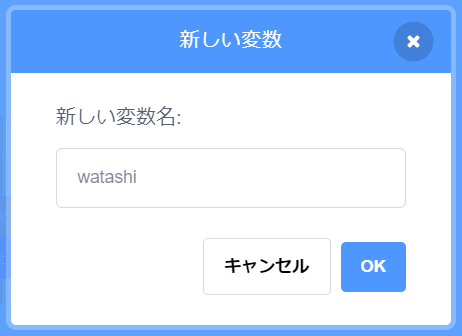 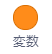 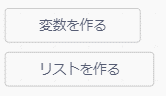 「変数」から「変数を作る」を選ぶ。
へんすう
へんすう
つく
えら
新しい変数名に、
変数の名前「watashi」を入力して、OKを押す。
あたら
へんすうめい
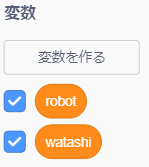 お
にゅうりょく
へんすう
なまえ
にんげん
さ
ほうこう
ひょうじ
人間が指す方向を表示しよう
人間が指す方向を決めるプログラム（関数）を作ろう！
さ
ほうこう
き
にんげん
かんすう
つく
「関数」から「ブロックを作る」を選び、
「人間が指す方向」という名前の関数を作る。
かんすう
つく
えら
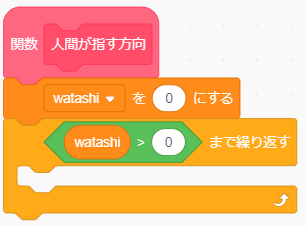 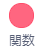 にんげん
さ
ほうこう
なまえ
かんすう
つく
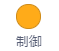 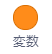 「変数」から　　　　　　　　を選び、
「watashi」に変更する。
へんすう
えら
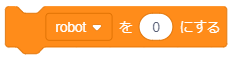 へんこう
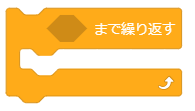 「制御」から　　　　　　　を選ぶ。
えら
せいぎょ
「演算」から　　　　　を選び、「変数」から　　　を入れ、
　　　　　　にして　　　　　　　に入れる
い
へんすう
えんざん
えら
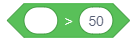 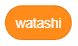 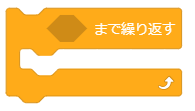 い
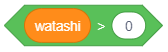 にんげん
さ
ほうこう
ひょうじ
人間が指す方向を表示しよう
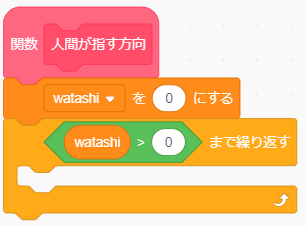 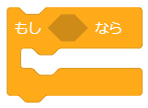 「制御」から　　　　　を選び、
「調べる」から　　　　　　　　　　を入れる。
えら
せいぎょ
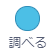 しら
い
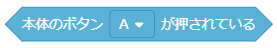 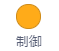 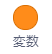 「変数」から　　　　　　　　を選び、
「watashiを1にする」に変更する。
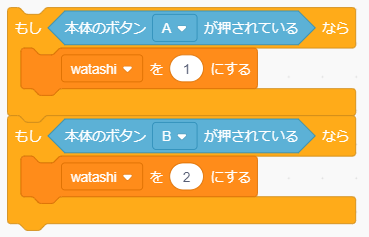 へんすう
えら
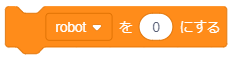 へんこう
同じ手順で、Bボタンが押された時のプログラムを作る。
「変数」は「watashiを2にする」と設定する。
おな
てじゅん
お
とき
つく
へんすう
せってい
にんげん
さ
ほうこう
ひょうじ
人間が指す方向を表示しよう
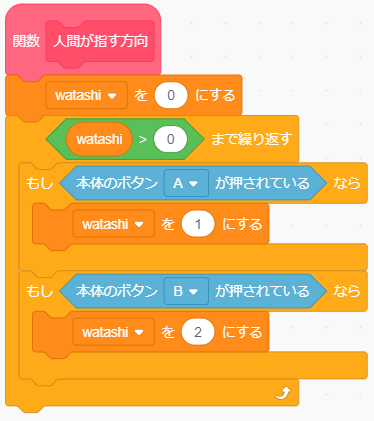 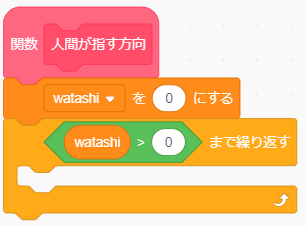 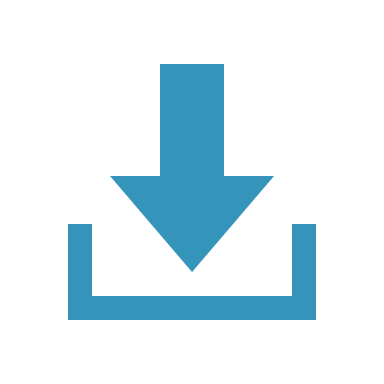 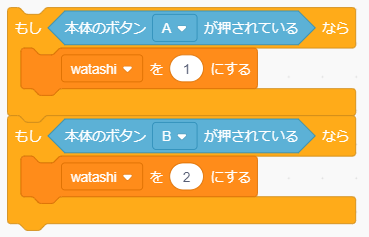 保存
ほぞん
先に作ったブロックに入れる。
い
さき
つく
にんげん
さ
ほうこう
ひょうじ
人間が指す方向を表示しよう
ロボット、人間の方向をそれぞれLEDに表示するよう、プログラムを変更しよう。
ひょうじ
にんげん
ほうこう
へんこう
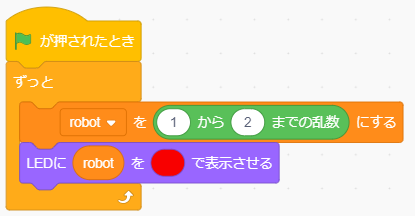 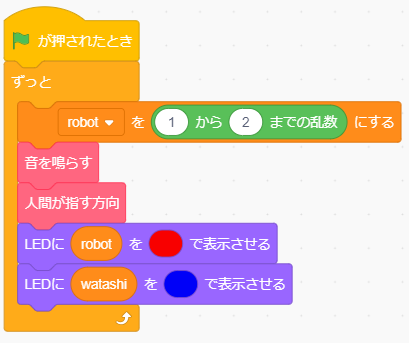 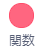 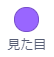 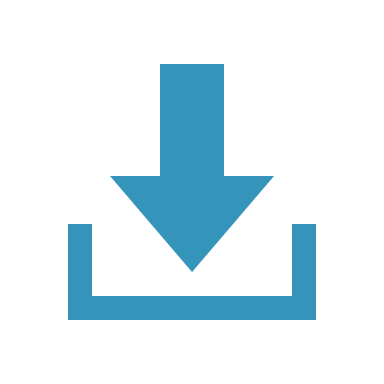 「関数」から　　　　　　　を選ぶ。
えら
かんすう
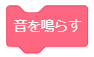 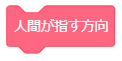 「見た目」から　　　　　　　　　を選び、
「変数」から　　　を入れて　　　　　　　　　　にする。
め
み
えら
保存
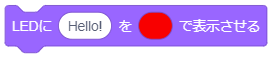 ほぞん
へんすう
い
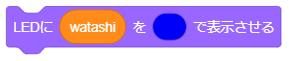 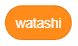 を押して実行してみよう！
お
じっこう
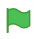 ひょうじ
はんていけっか
判定結果を表示しよう
ロボットが向く方向を当てた時は〇、はずれた時は×をLEDに表示しよう。
む
ほうこう
あ
とき
とき
ひょうじ
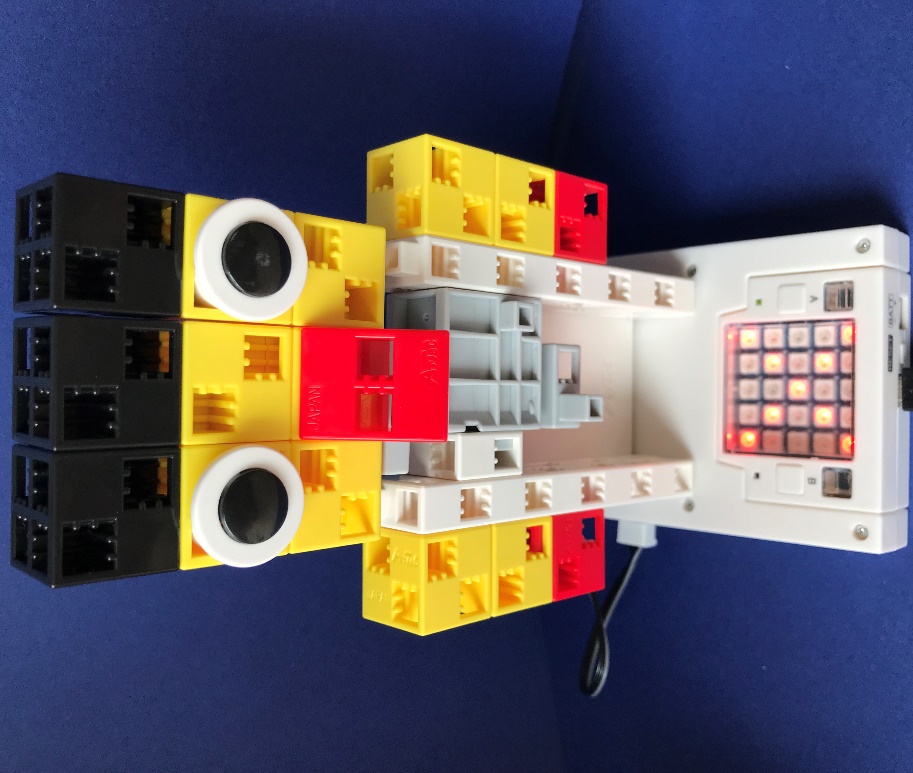 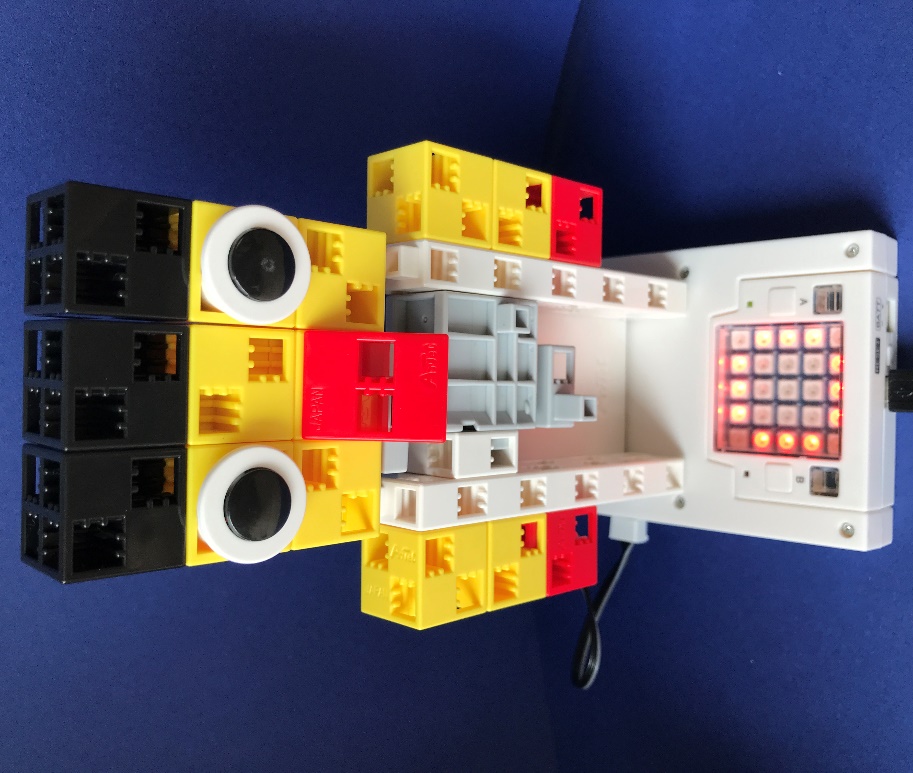 先程作った0702のプログラムを改造して作ろう！
さきほど つく
かいぞう
つく
プログラムを保存しよう！（ファイル名：「（自分の名前）0703けっかひょうじ」）
ほぞん
めい
じぶん
なまえ
ひょうじ
はんていけっか
判定結果を表示しよう
判定するプログラムを作ろう！
はんてい
つく
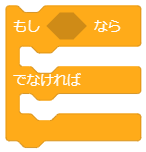 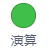 「制御」から　　　　　　を選ぶ。
えら
せいぎょ
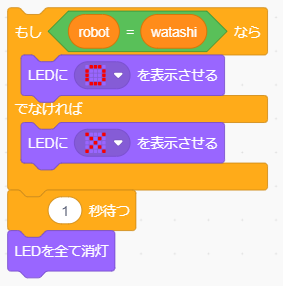 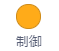 「演算」から　　　　　を選び、
「変数」から　　　と　　　を入れ、
　　　　　　　にして　　　　に入れる。
えんざん
えら
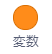 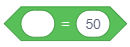 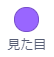 い
へんすう
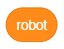 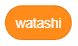 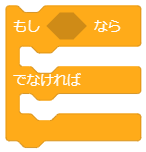 い
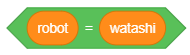 ひょうじ
はんていけっか
判定結果を表示しよう
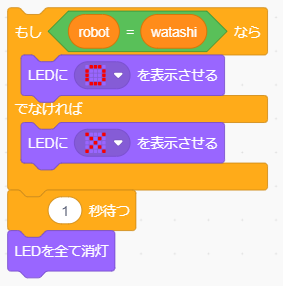 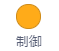 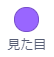 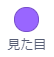 一致する時：　　　　　　にする。
一致しない時：　　　　　　にする。
「見た目」から　　　　　　　を選ぶ。
とき
とき
いっち
いっち
め
み
えら
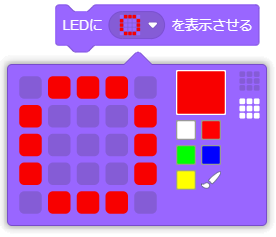 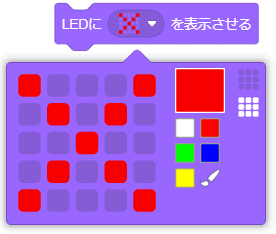 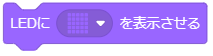 「制御」から　　　　　を選ぶ。
えら
せいぎょ
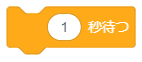 「見た目」から　　　　を選ぶ。
め
み
えら
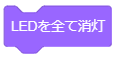 ひょうじ
はんていけっか
判定結果を表示しよう
判定結果を表示するようにプログラムを変更しよう。
ひょうじ
へんこう
はんていけっか
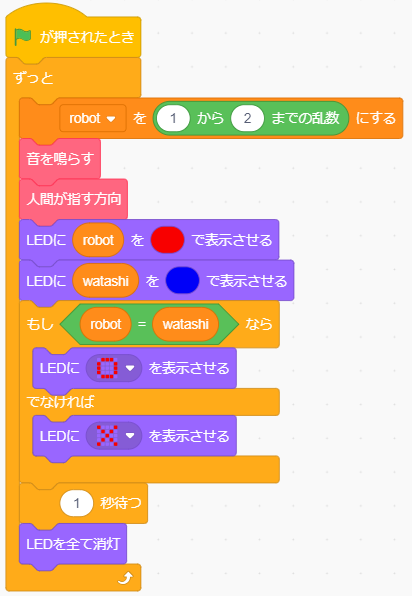 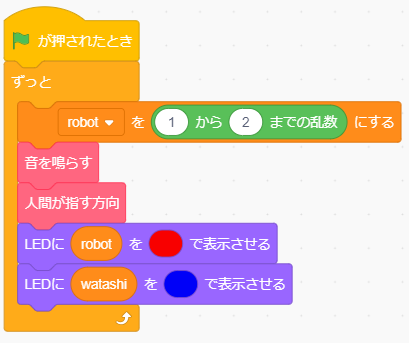 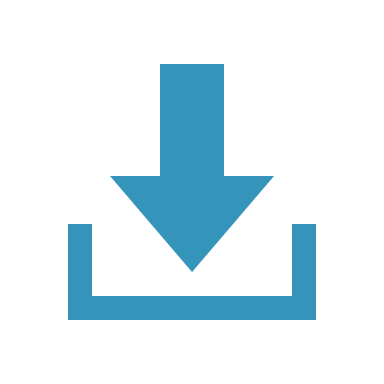 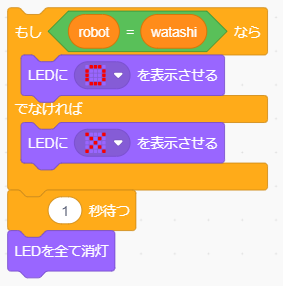 保存
ほぞん
先に作ったブロックに入れる。
い
さき
つく
を押して実行してみよう！
お
じっこう
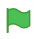 ステップアップ！
すこ
うご
ついか
ふくざつ
少し複雑な動きを追加しよう！
あたま
うご
ロボットの頭を動かそう
ロボットが向く方向の数にあわせて、頭を動かそう。
1のとき：こちらから見て右向き　2のとき：こちらから見て左向き
かず
うご
ほうこう
む
あたま
ひだり む
み
みぎ む
み
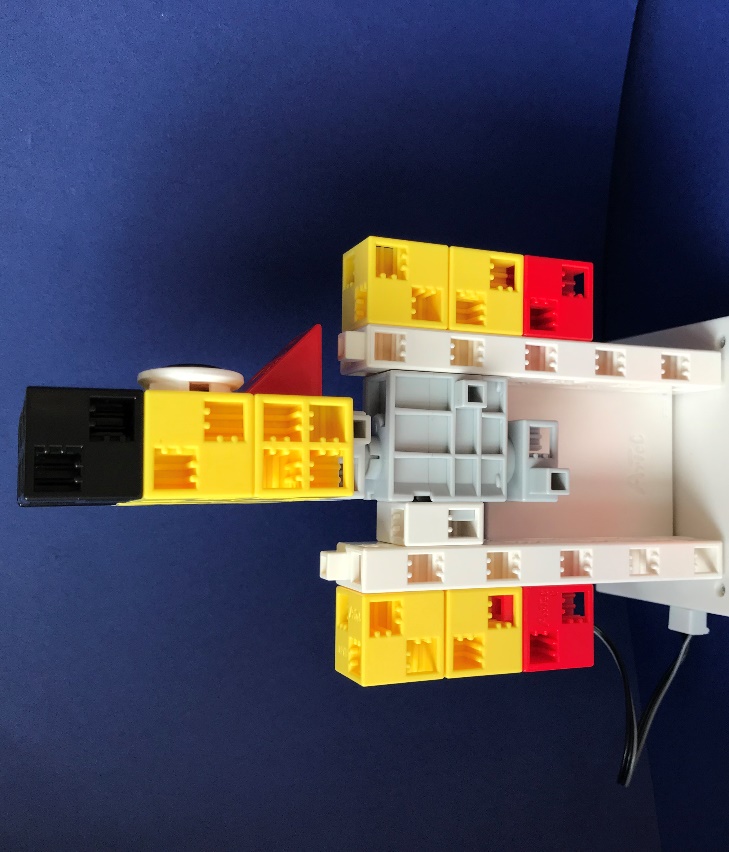 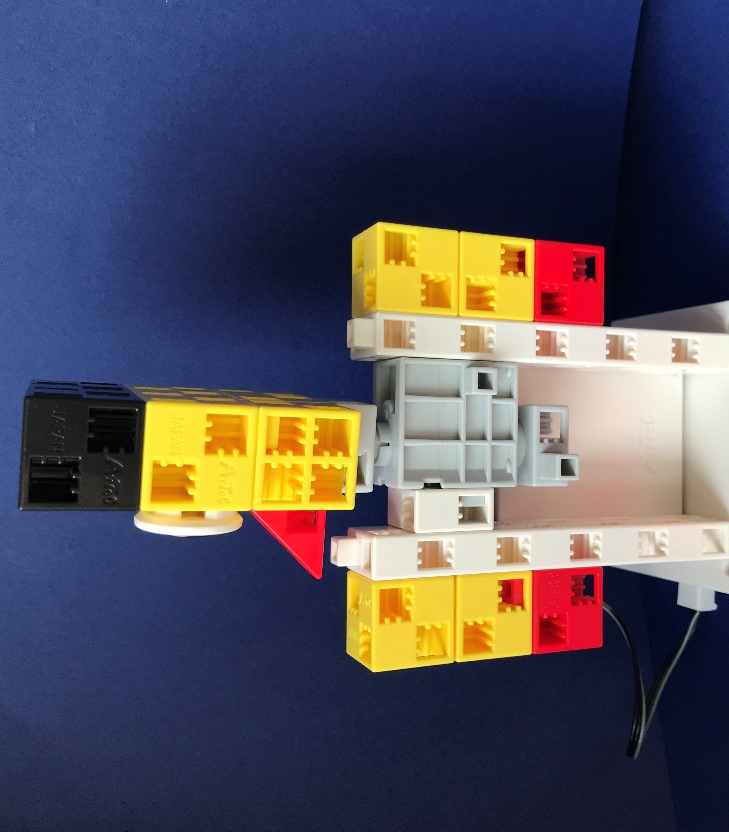 先程作った0703のプログラムを改造して作ろう！
さきほど つく
かいぞう
つく
プログラムを保存しよう！（ファイル名：「（自分の名前）0704あたまをうごかす」）
ほぞん
めい
じぶん
なまえ
あたま
うご
ロボットの頭を動かそう
サーボモーターの動きを確認しよう
かくにん
うご
「動き」から　　　　　　　　　　　を選び、矢印を動かして、動きを確認する。
うご
えら
やじるし
うご
うご
かくにん
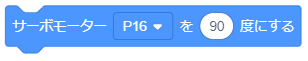 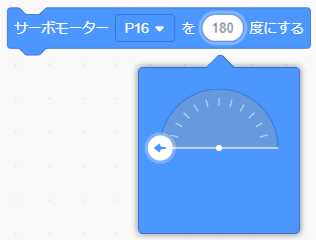 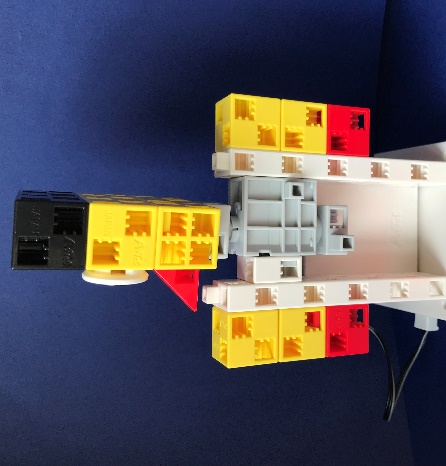 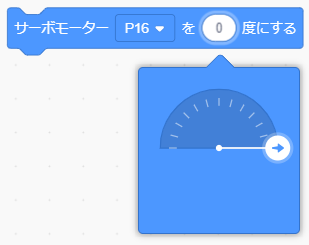 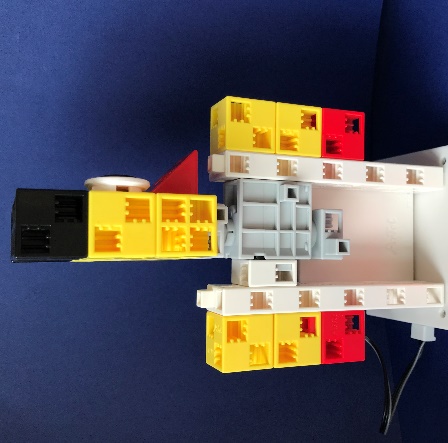 こちらから見て右向き…180
こちらから見て左向き…0
ひだり む
みぎ む
み
み
正面…90
しょうめん
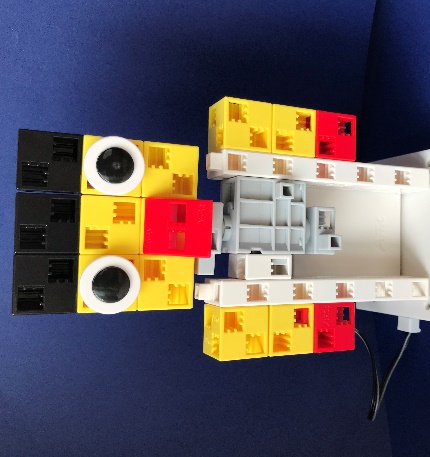 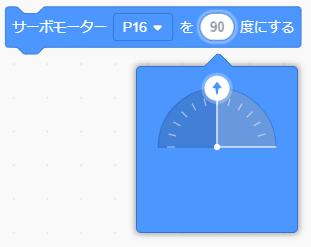 キミのロボットで
測定した結果を使って、
プログラミングを進めよう！
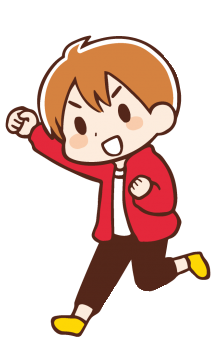 そくてい
けっか
つか
すす
あたま
うご
ロボットの頭を動かそう
頭を動かすプログラムを作ろう
うご
つく
あたま
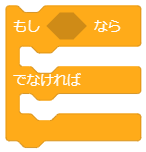 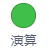 「制御」から　　　　　　を選ぶ。
えら
せいぎょ
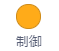 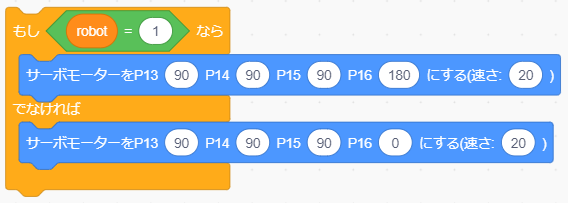 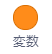 「演算」から　　　　　を選び、
「変数」から　　を入れ、　　　　　にして　　　　に入れる。
えんざん
えら
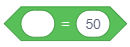 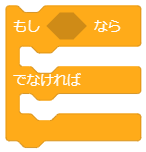 い
い
へんすう
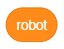 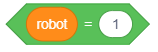 あたま
うご
ロボットの頭を動かそう
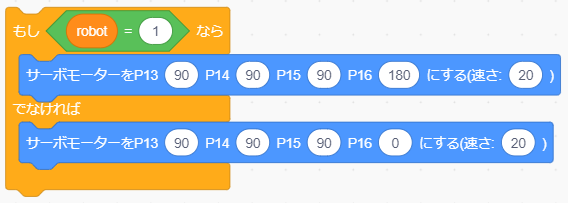 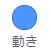 「動き」から　　　　　　　　　　　　　　　　　　　を選ぶ。
うご
えら
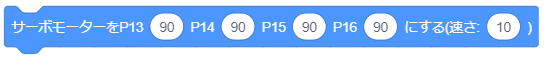 角度はキミが確認した
結果を使ってね！
かくど
かくにん
一致する時　（こちらから見て右向き）
　　　　 ： P16を「180度」、速さを 「20」にする。
一致しない時（こちらから見て左向き）
　　　　 ： P16を「0度」、速さを 「20」にする。
いっち
いっち
とき
とき
み
み
みぎ む
ひだり む
けっか
つか
ど
ど
はや
はや
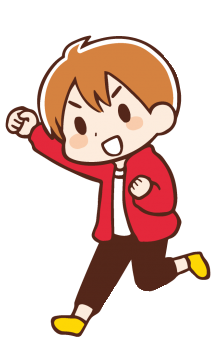 あたま
うご
ロボットの頭を動かそう
ロボット、人間の方向を示すプログラムと入れ替えよう。
にんげん
ほうこう
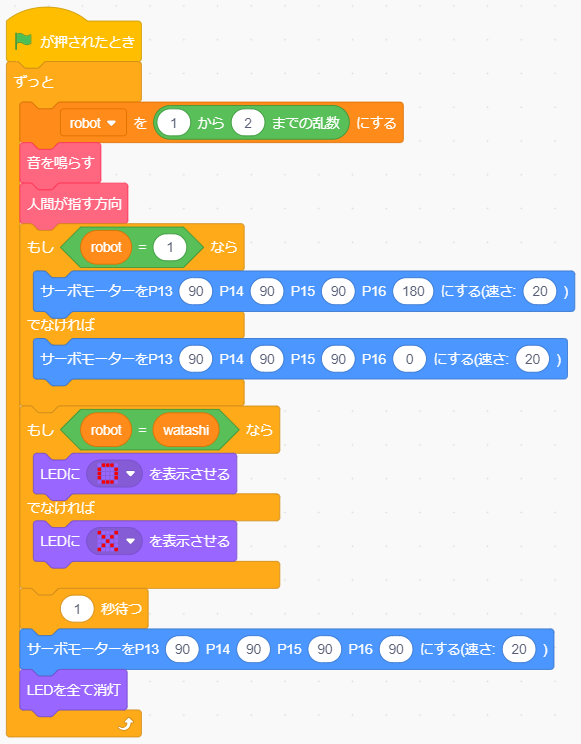 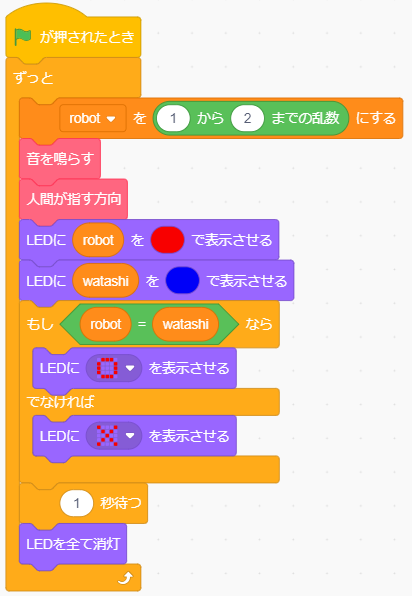 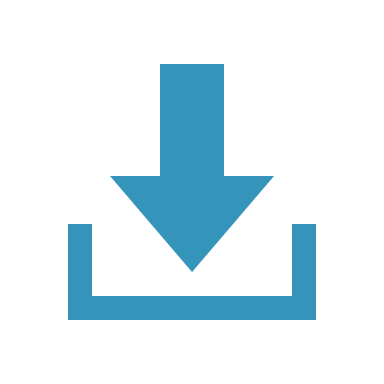 「動き」から
　　　　　　　　　　　　　　　　　　　
を選び、速さを「20」に変更する。
うご
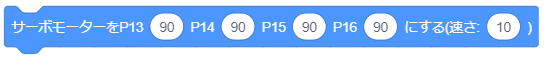 保存
ほぞん
へんこう
えら
はや
を押して実行してみよう！
お
じっこう
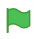 チャレンジ！
うご
もっとおもしろい動きにしてみよう！
ひょうじ
やじるし
にんげん
さ
ほうこう
人間が指す方向を矢印で表示しよう
メインユニットのLEDに人間の指す方向を表示しよう。
1のとき：←向き矢印　2のとき：→向き矢印
ほうこう
ひょうじ
さ
にんげん
む
む
やじるし
やじるし
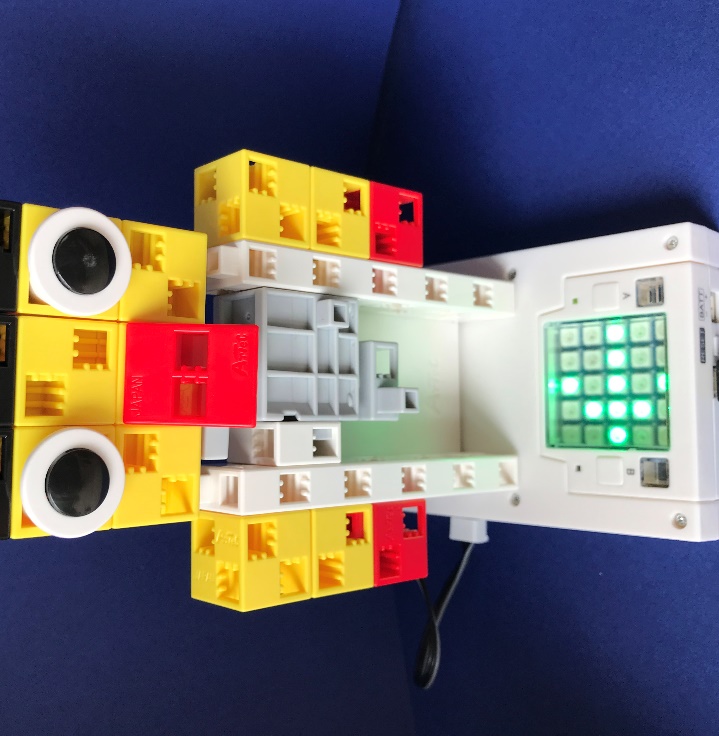 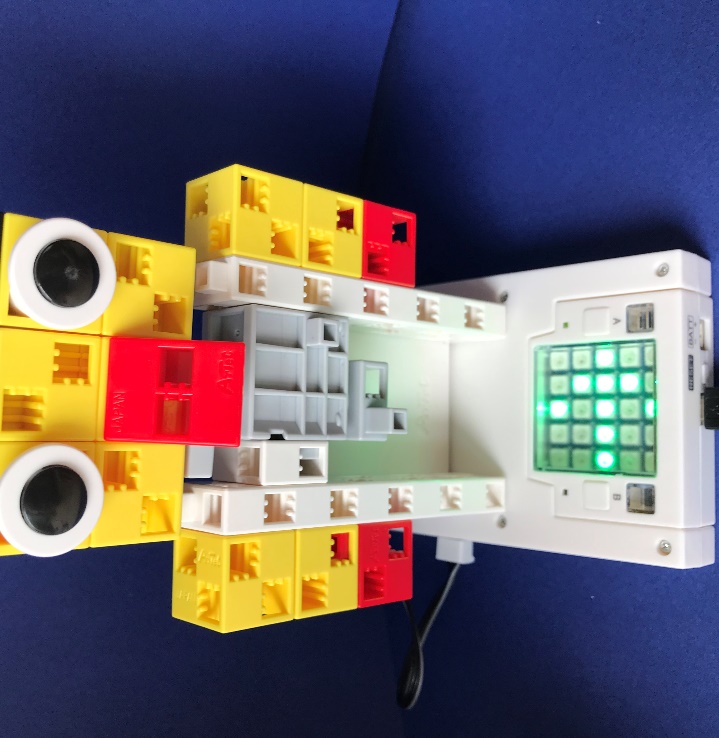 先程作った0704のプログラムを改造して作ろう！
さきほど つく
かいぞう
つく
プログラムを保存しよう！（ファイル名：「（自分の名前）0705やじるしをひょうじ」）
ほぞん
めい
じぶん
なまえ
ひょうじ
やじるし
にんげん
さ
ほうこう
人間が指す方向を矢印で表示しよう
人間が指す方向を表示するプログラム（関数）を作ろう！
さ
ほうこう
ひょうじ
にんげん
かんすう
つく
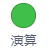 「関数」から「ブロックを作る」を選び、
「矢印を表示」という名前の関数を作る。
かんすう
つく
えら
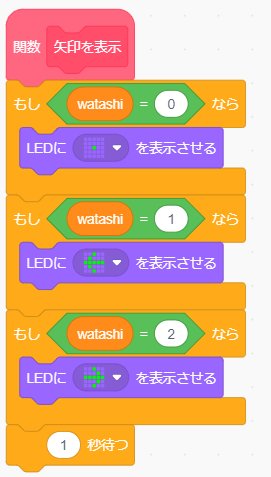 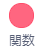 やじるし
なまえ
かんすう
つく
ひょうじ
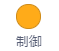 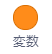 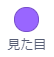 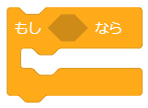 「制御」から　　　　　を選ぶ。
えら
せいぎょ
「演算」から　　　　　を選び、
「変数」から　　　を入れ、
　　　　　　にして　　　　　に入れる
えんざん
えら
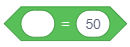 い
へんすう
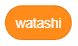 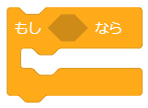 い
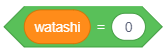 ひょうじ
やじるし
にんげん
さ
ほうこう
人間が指す方向を矢印で表示しよう
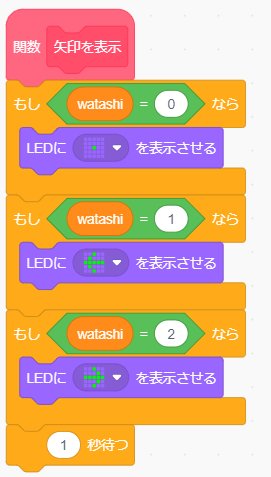 同じ手順で、　　＝1、　　＝2のプログラムを作る。
おな
つく
てじゅん
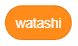 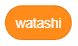 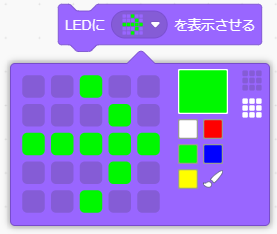 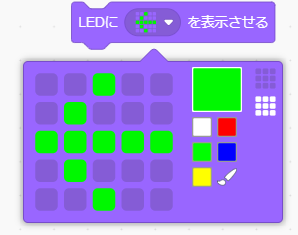 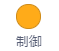 メインユニットのLEDを
さかさまに見ていることに注意して
矢印を設定しよう！
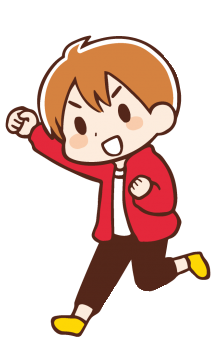 み
ちゅうい
やじるし
せってい
「制御」から　　　　　を選ぶ。
えら
せいぎょ
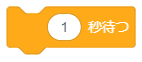 ひょうじ
やじるし
にんげん
さ
ほうこう
人間が指す方向を矢印で表示しよう
メインのプログラムから関数を呼び出そう！
かんすう
よ
だ
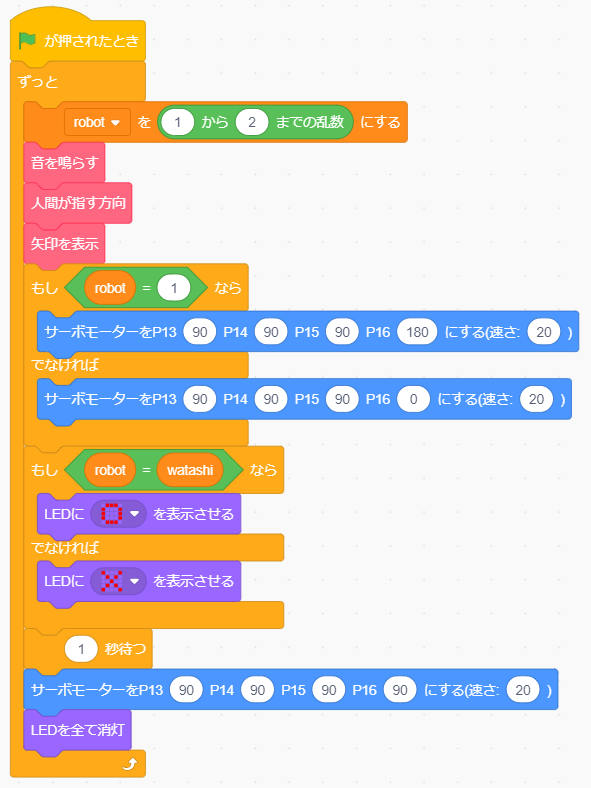 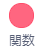 どのタイミングで
呼び出せばいいかわかるかな？
よ
だ
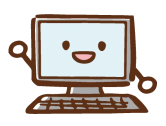 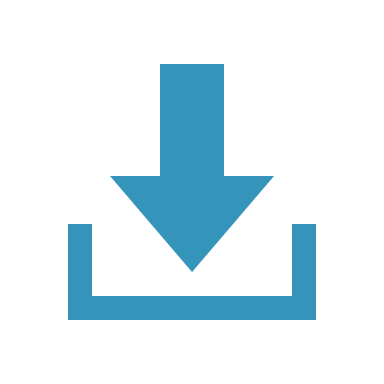 保存
ほぞん
を押して実行してみよう！
お
じっこう
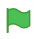 おつかれさまでした！がんばったね！